生气汤
大班美术
幼儿园游戏探究活动 中班上册
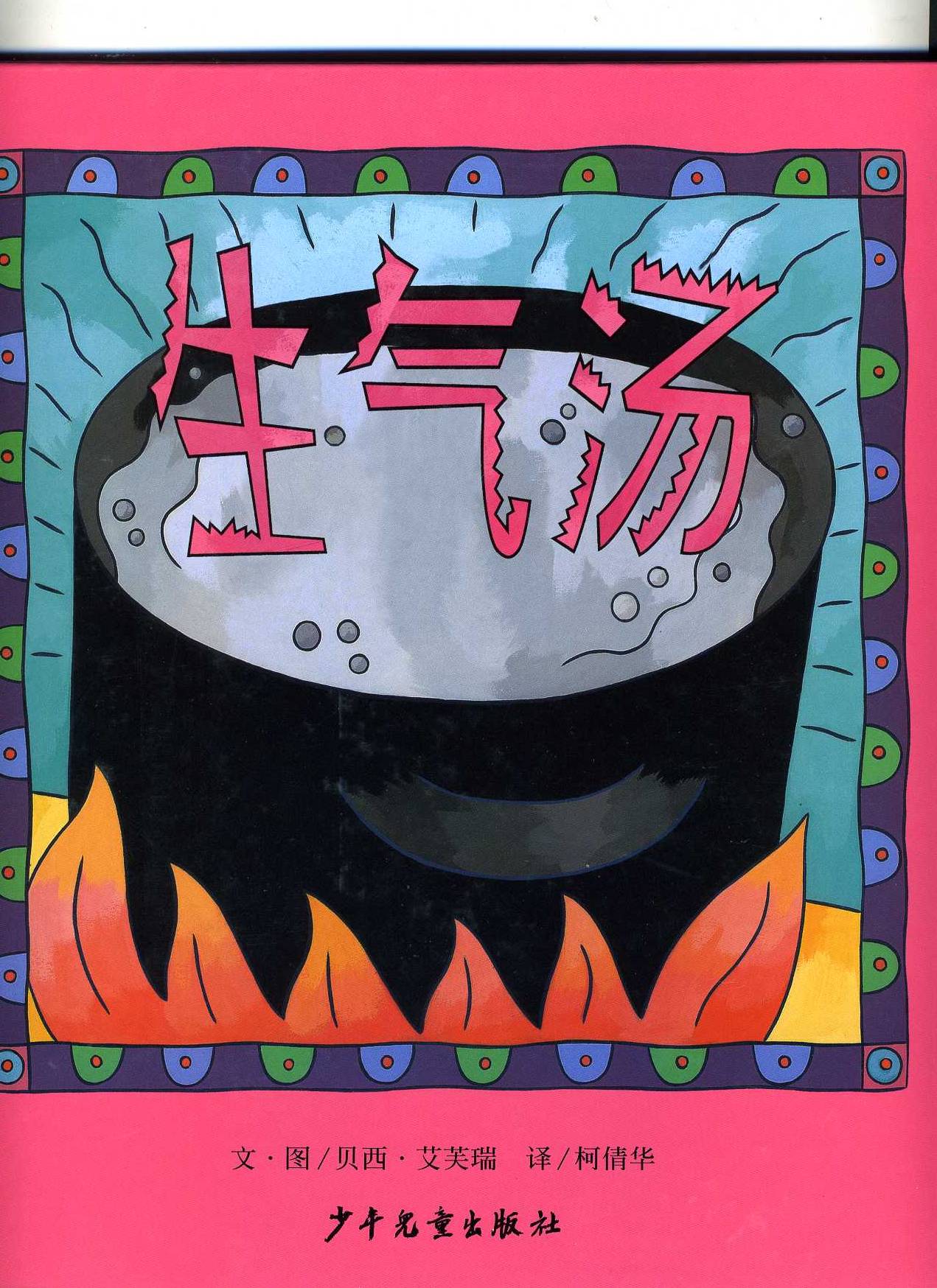 生气汤
幼儿园游戏探究活动 大班上册
生气汤
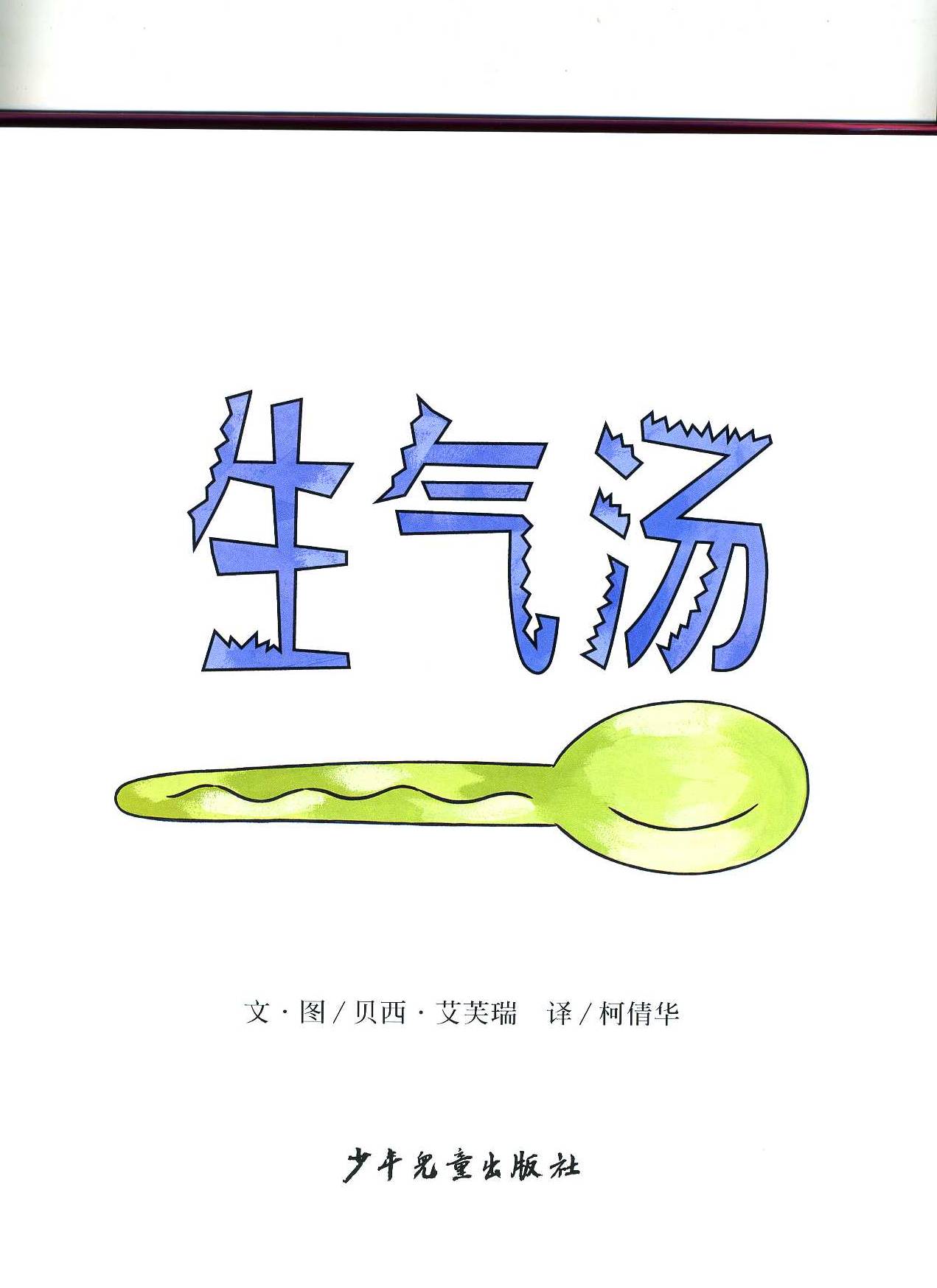 幼儿园游戏探究活动 大班上册
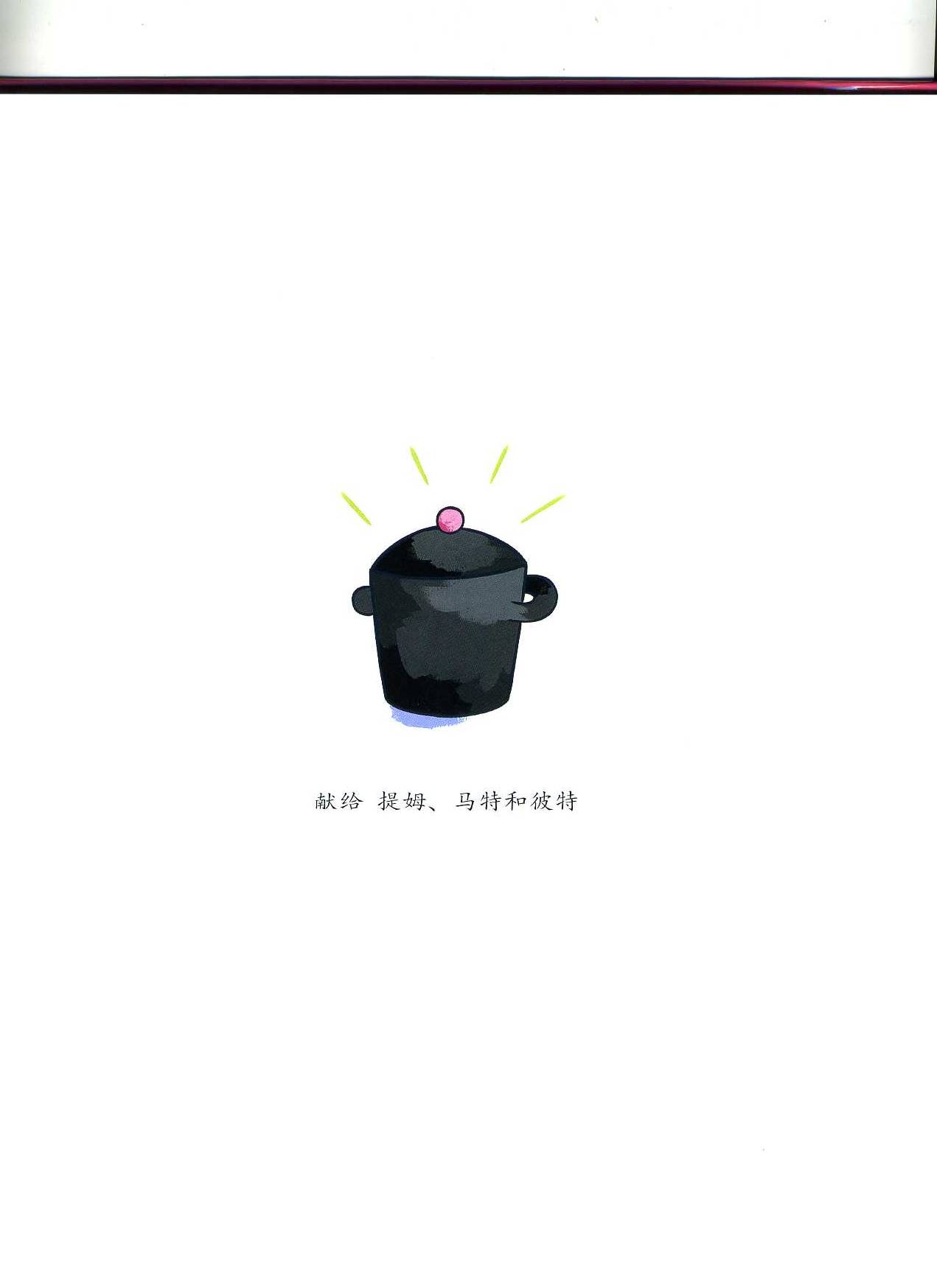 生气汤
幼儿园游戏探究活动 大班上册
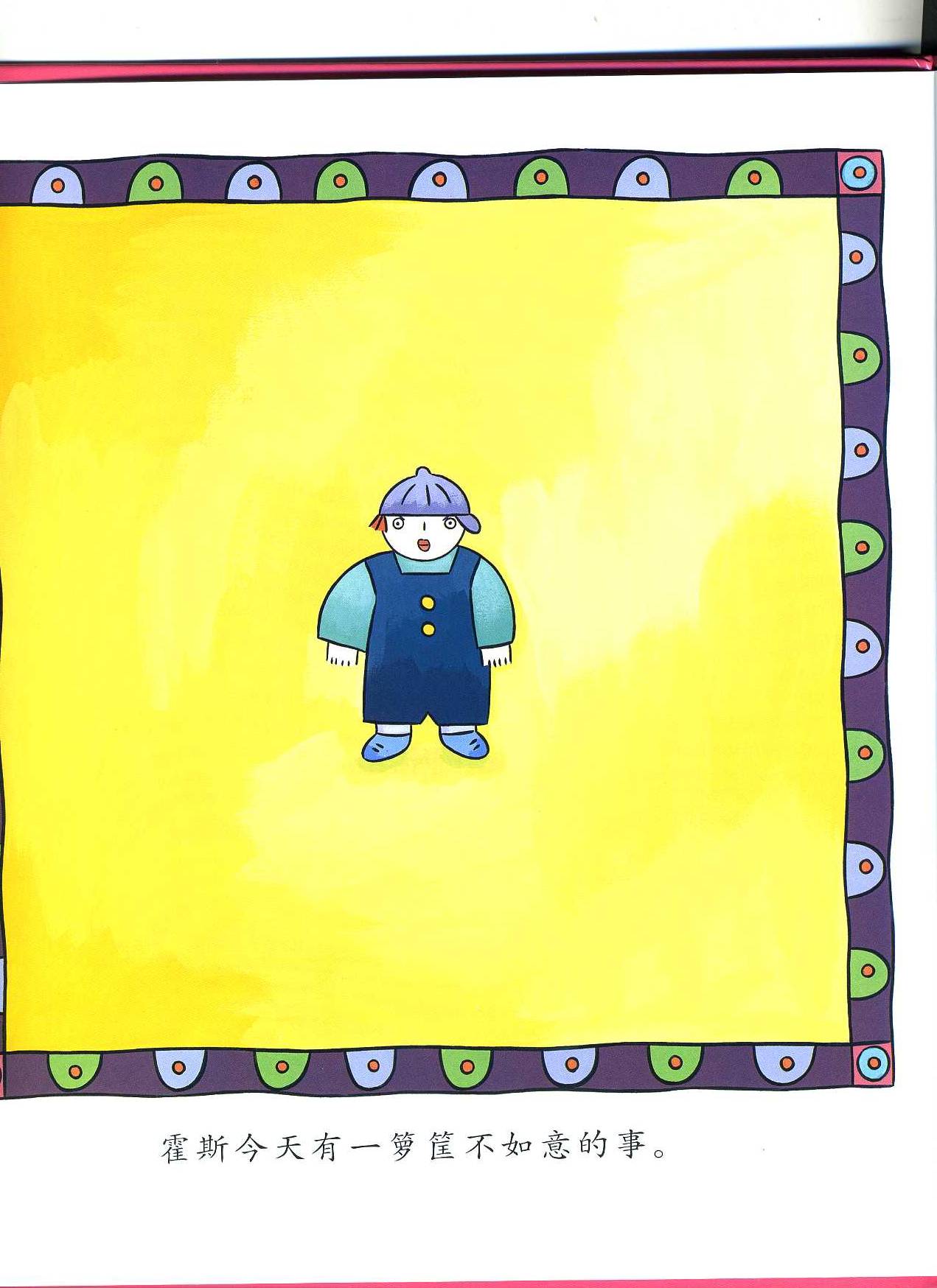 生气汤
幼儿园游戏探究活动 大班上册
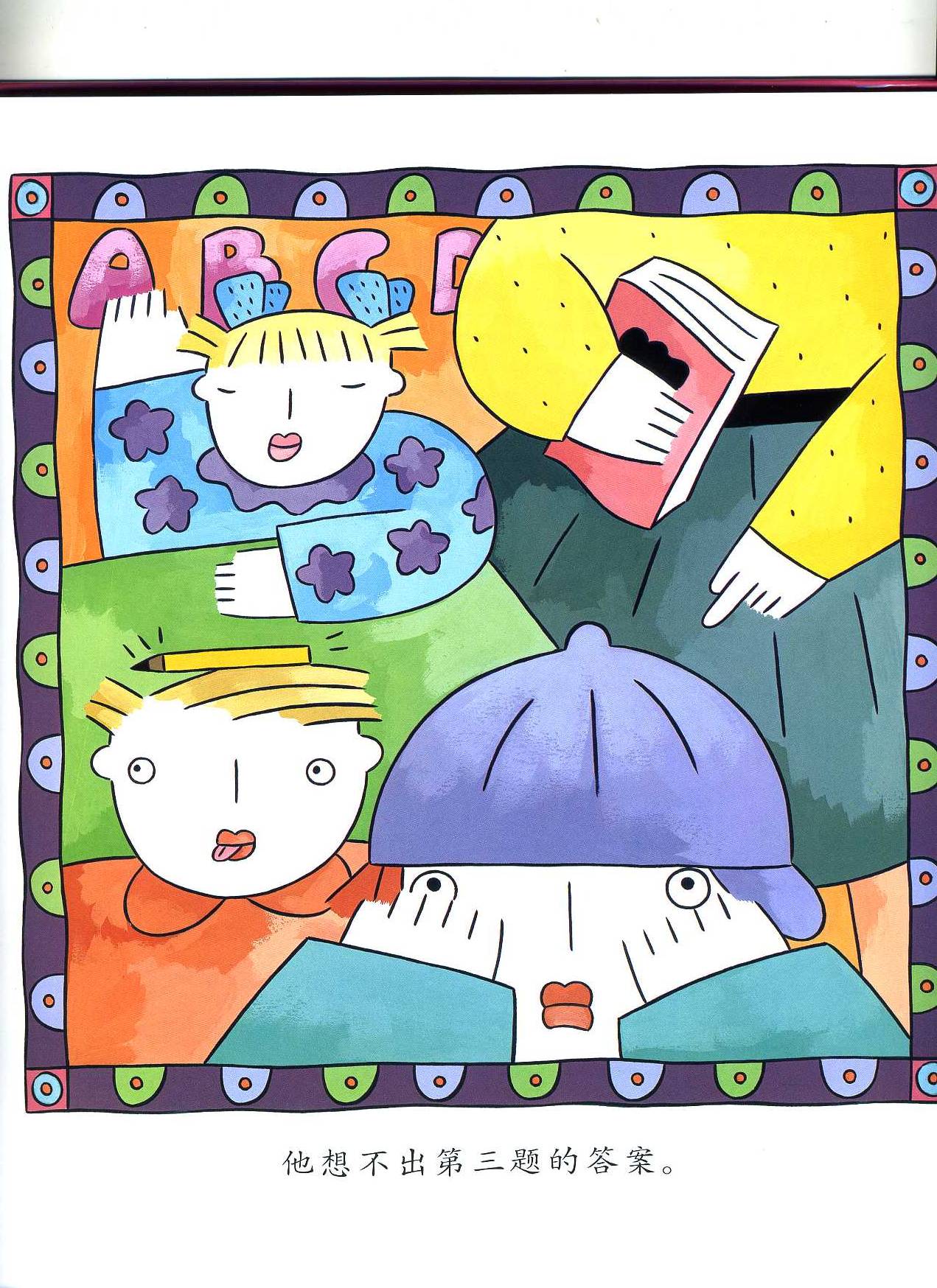 生气汤
幼儿园游戏探究活动 大班上册
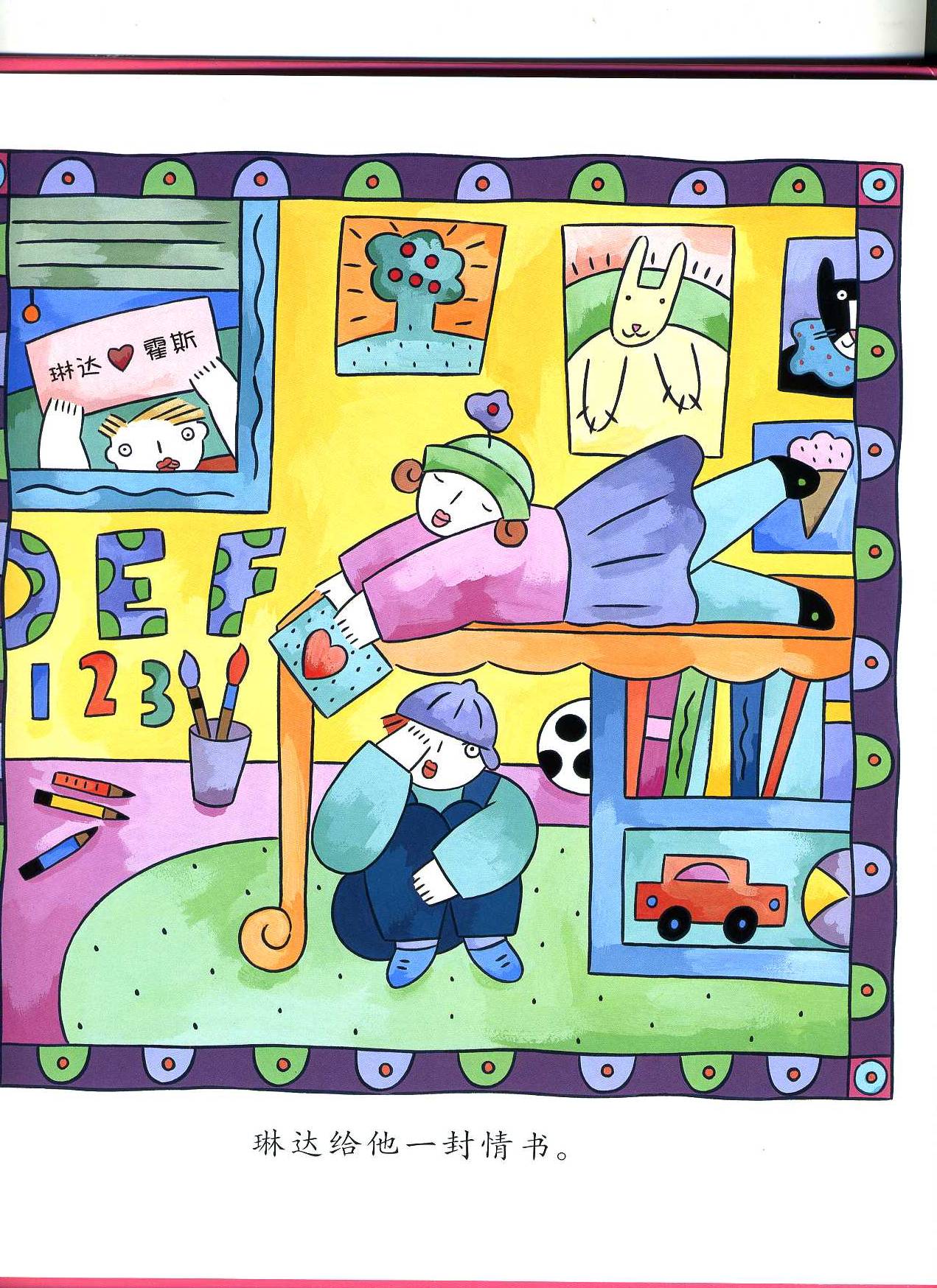 生气汤
幼儿园游戏探究活动 大班上册
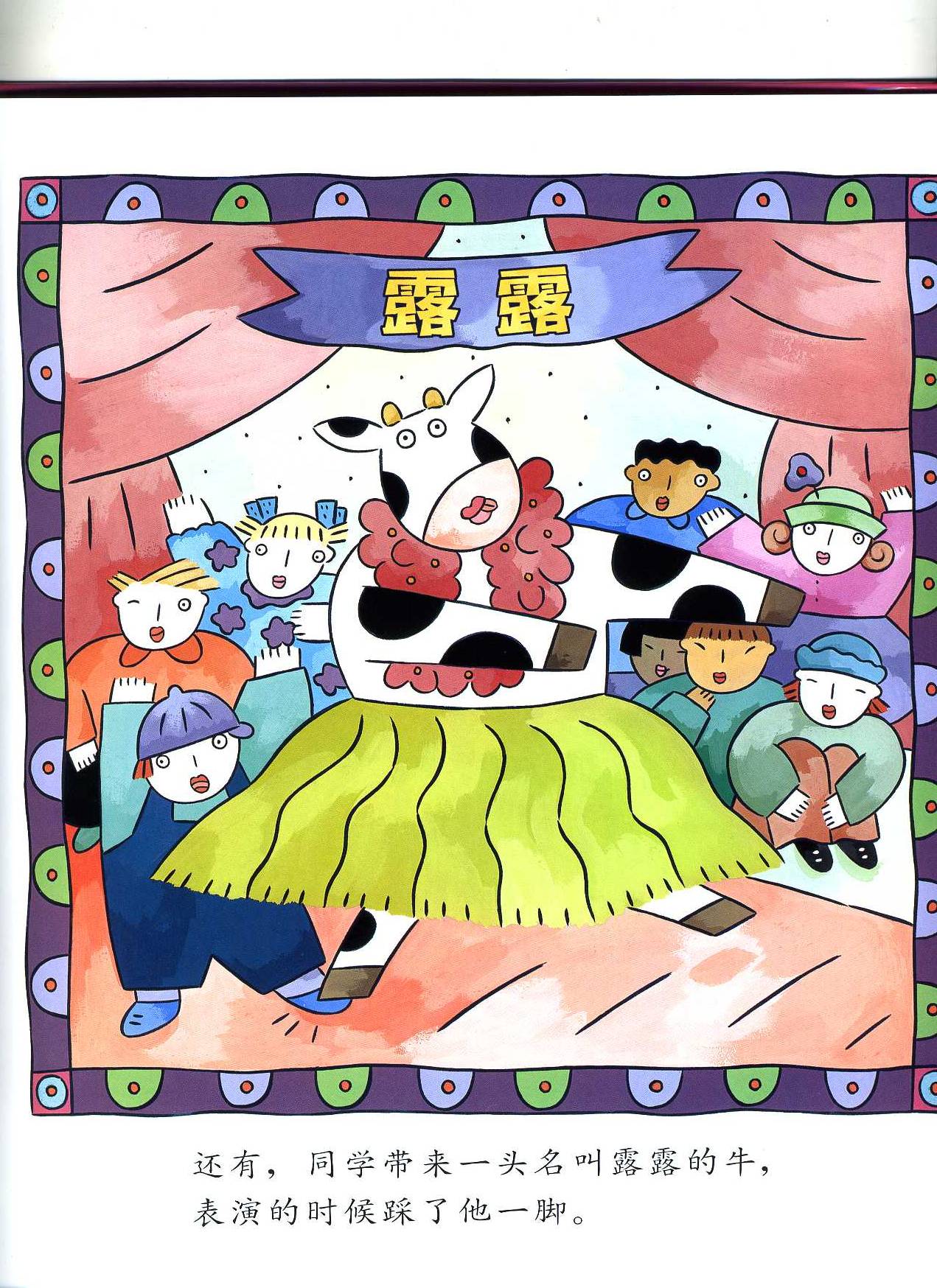 生气汤
幼儿园游戏探究活动 大班上册
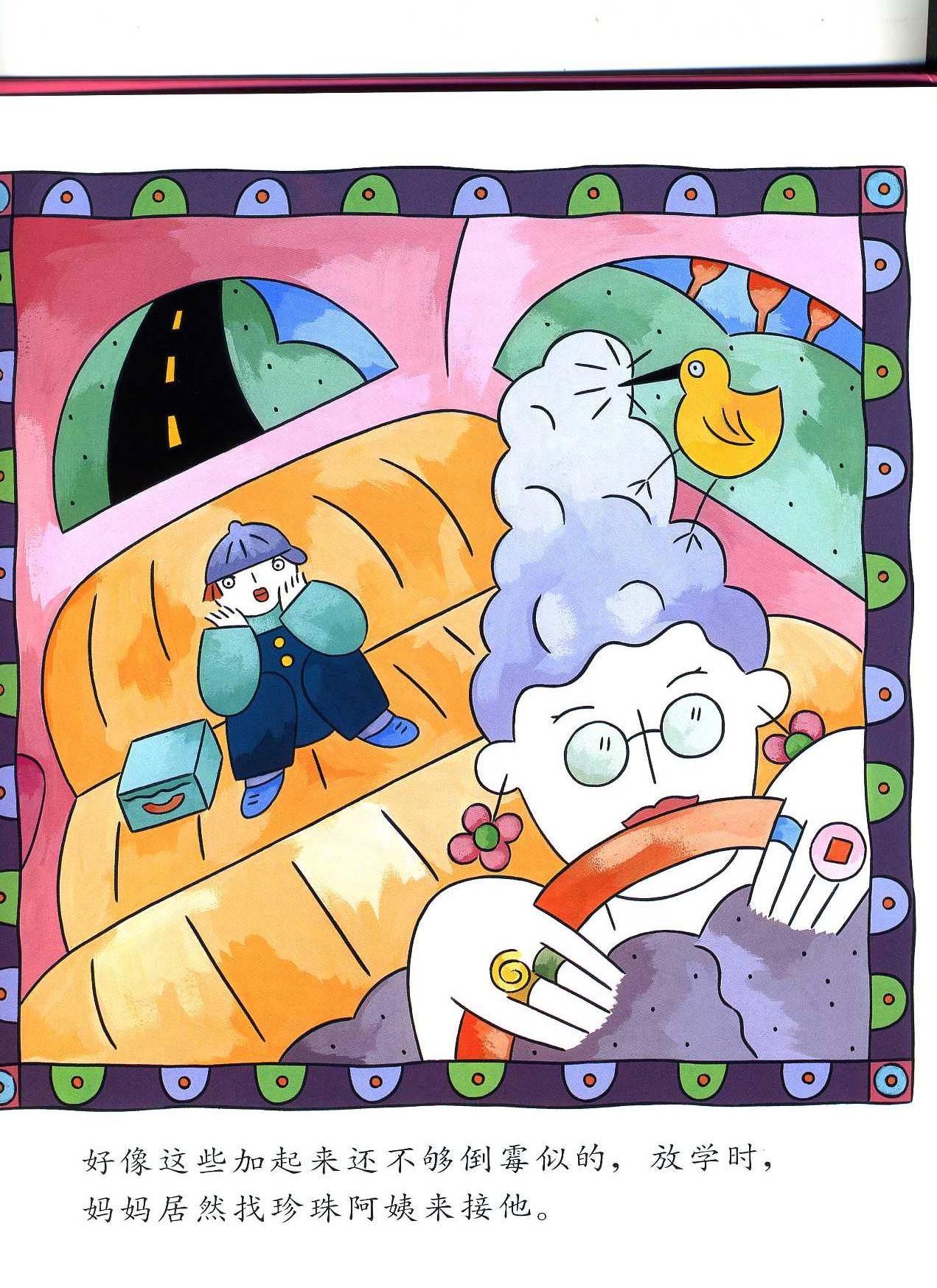 生气汤
幼儿园游戏探究活动 大班上册
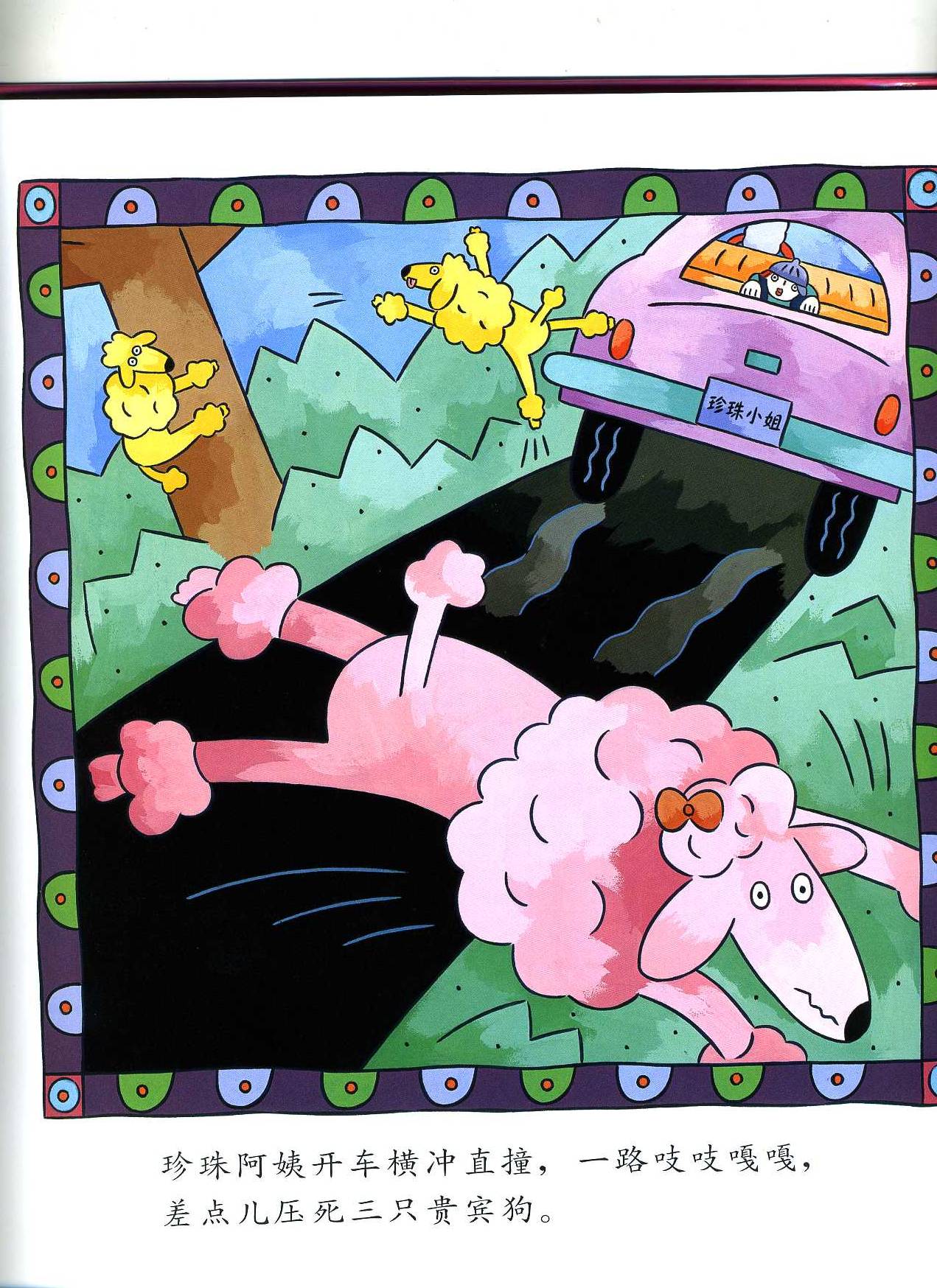 生气汤
幼儿园游戏探究活动 大班上册
生气汤
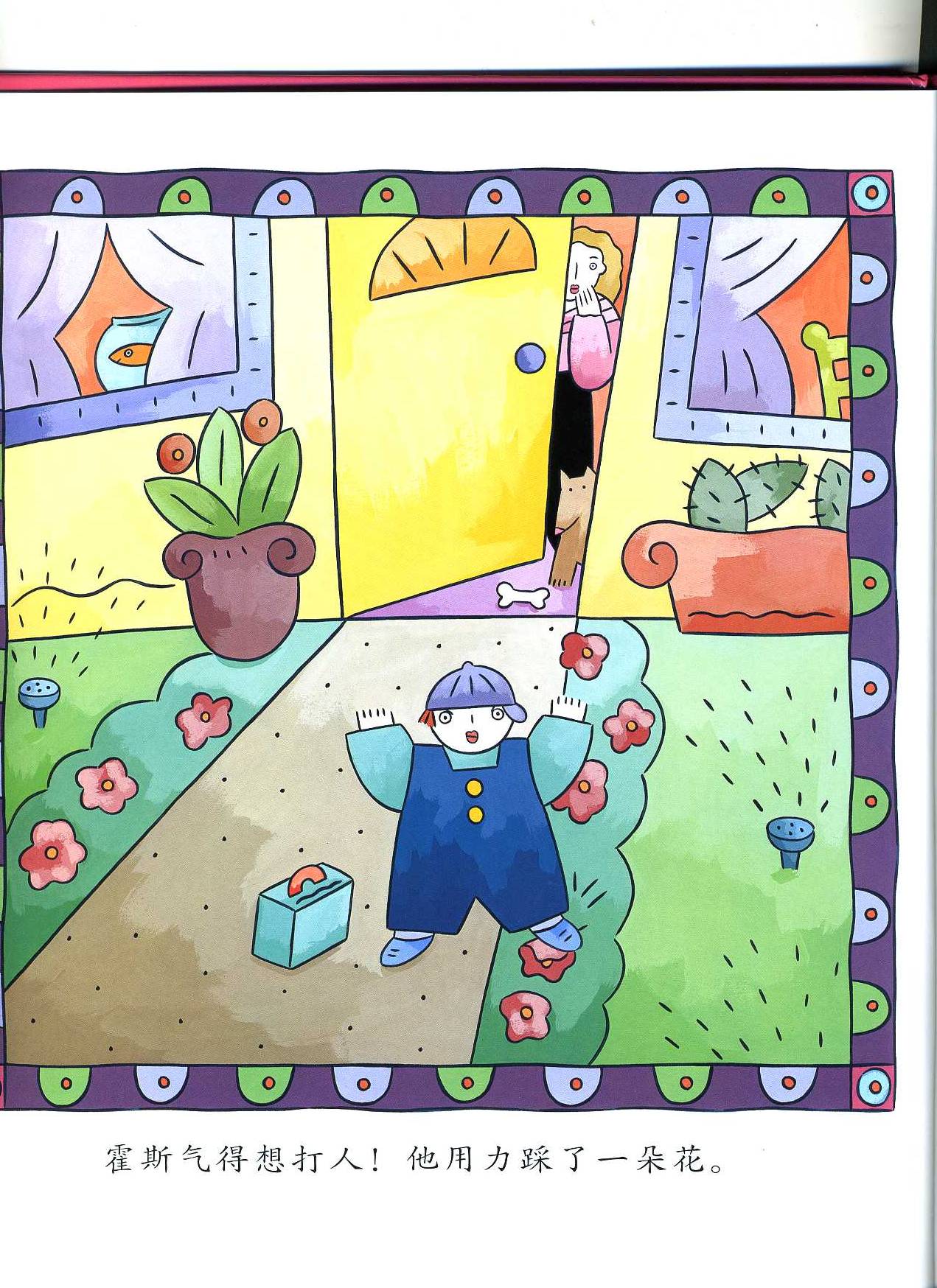 幼儿园游戏探究活动 大班上册
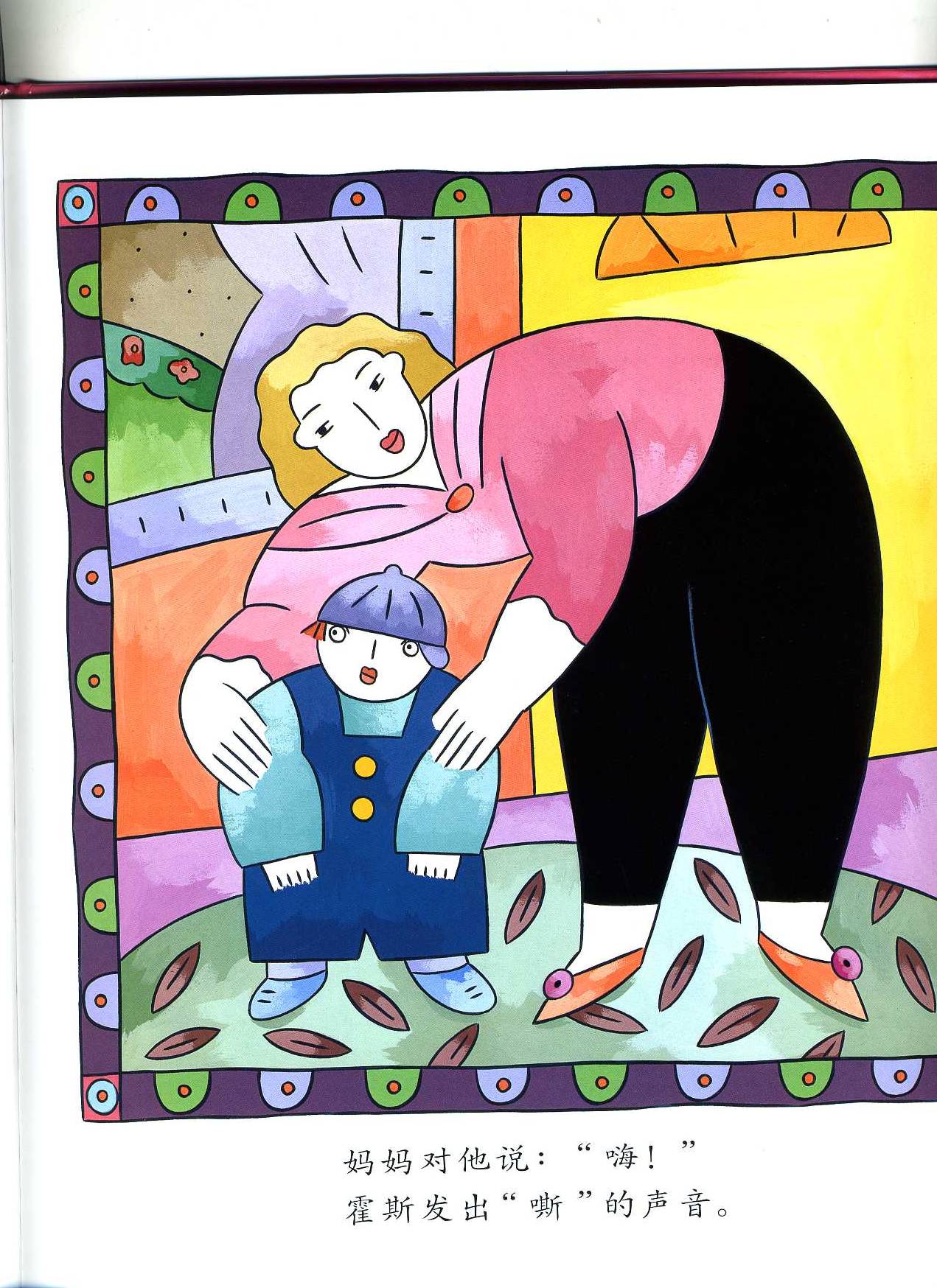 生气汤
幼儿园游戏探究活动 大班上册
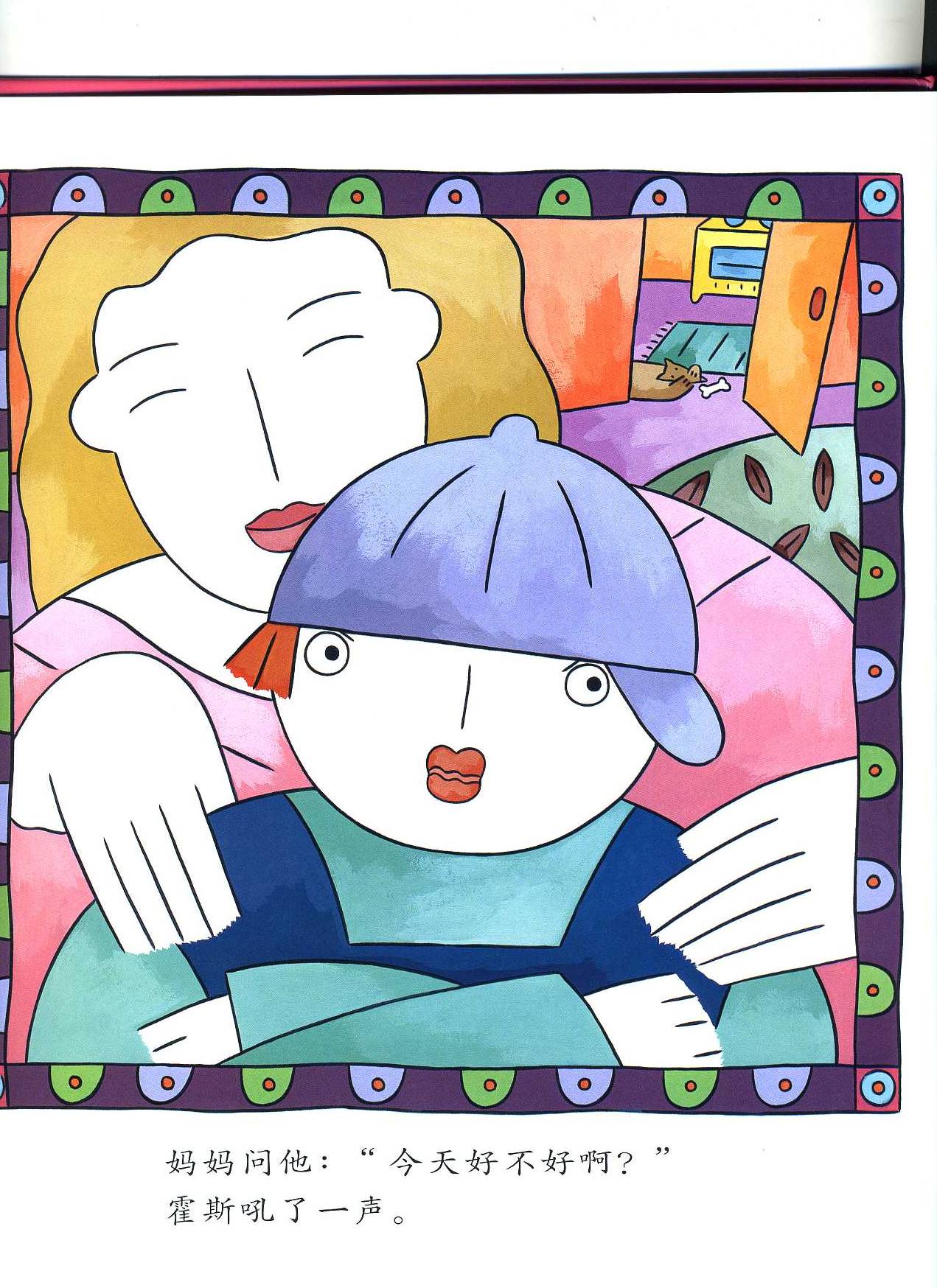 生气汤
幼儿园游戏探究活动 大班上册
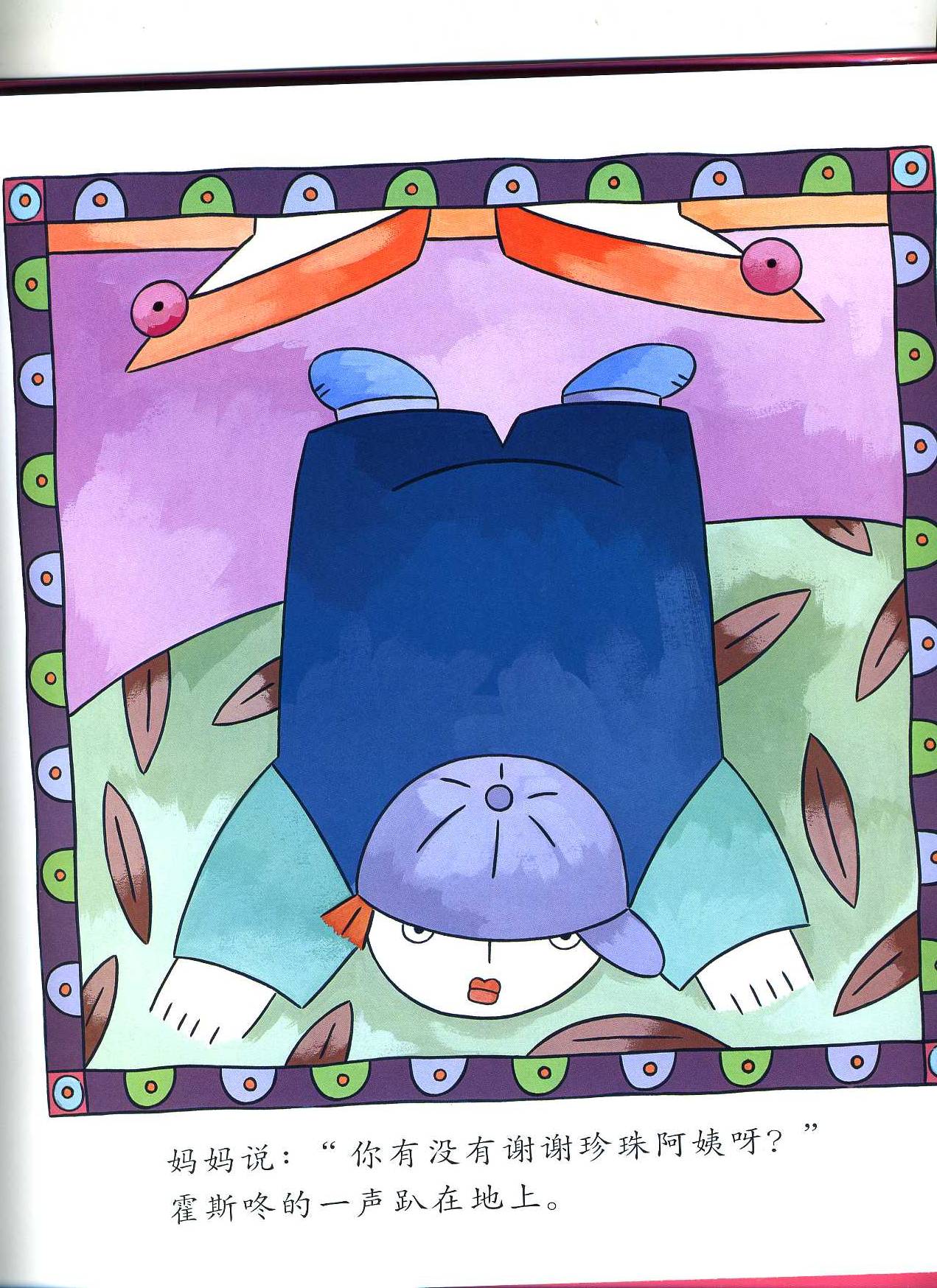 生气汤
幼儿园游戏探究活动 大班上册
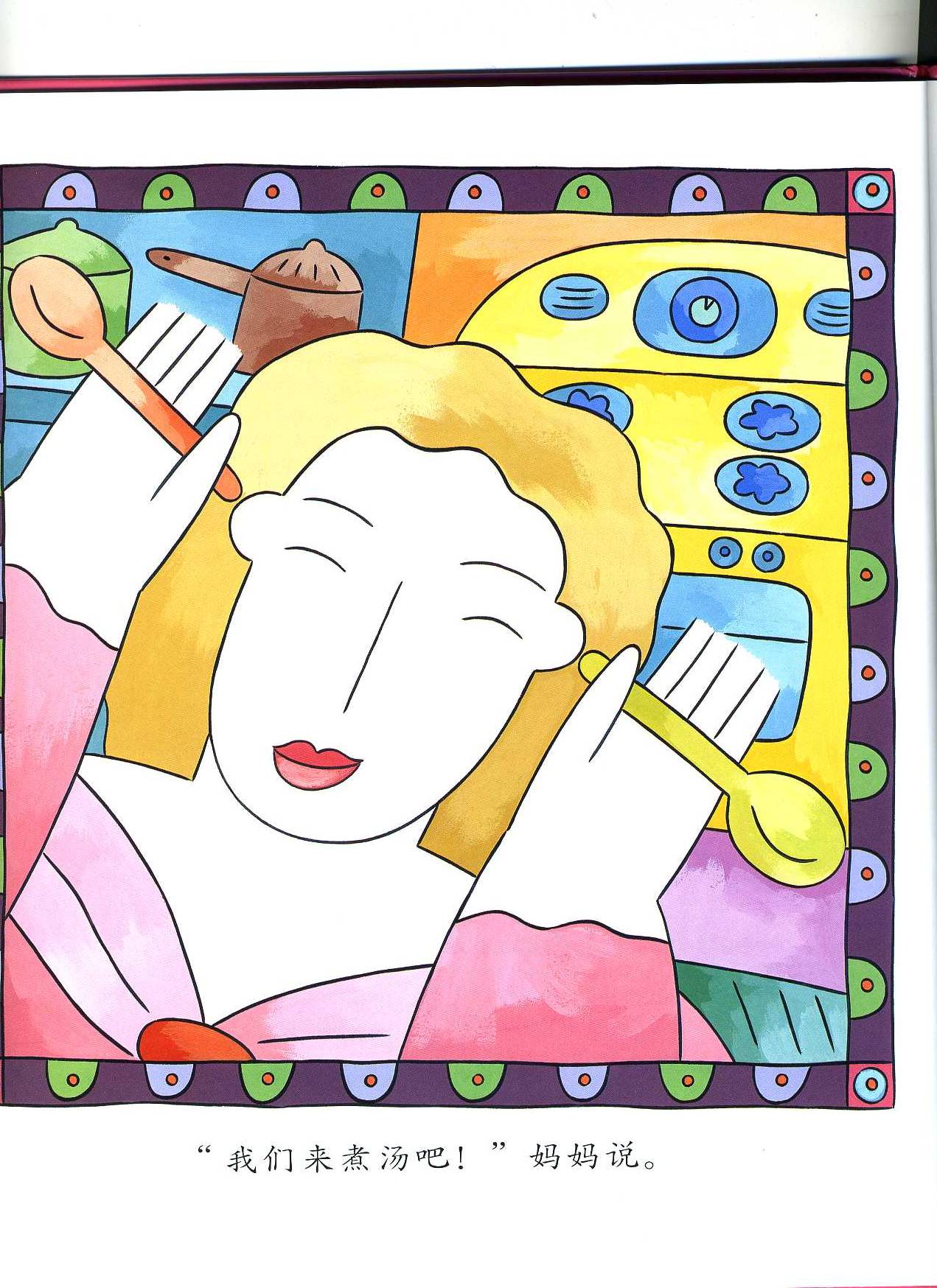 生气汤
幼儿园游戏探究活动 大班上册
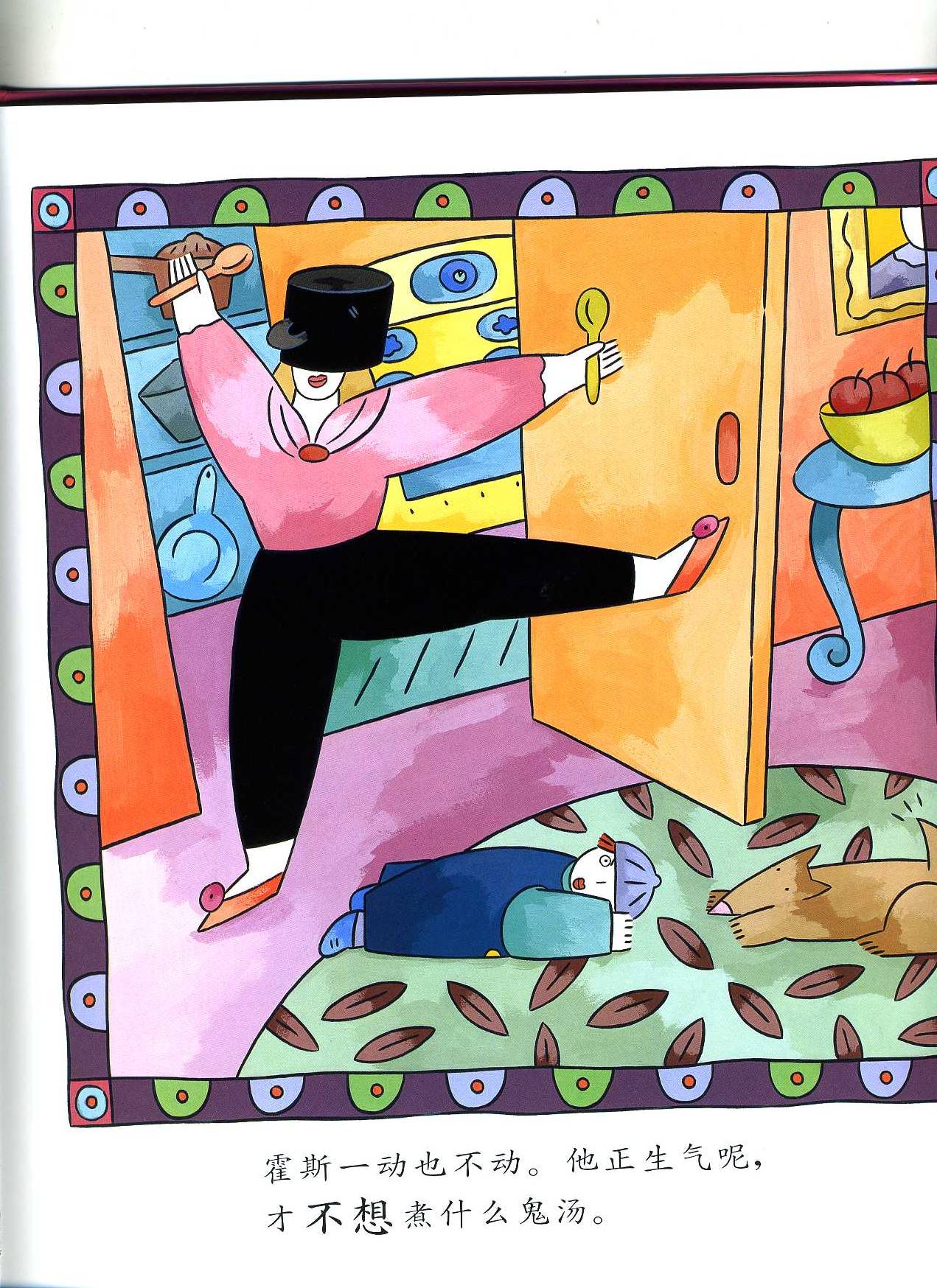 生气汤
幼儿园游戏探究活动 大班上册
生气汤
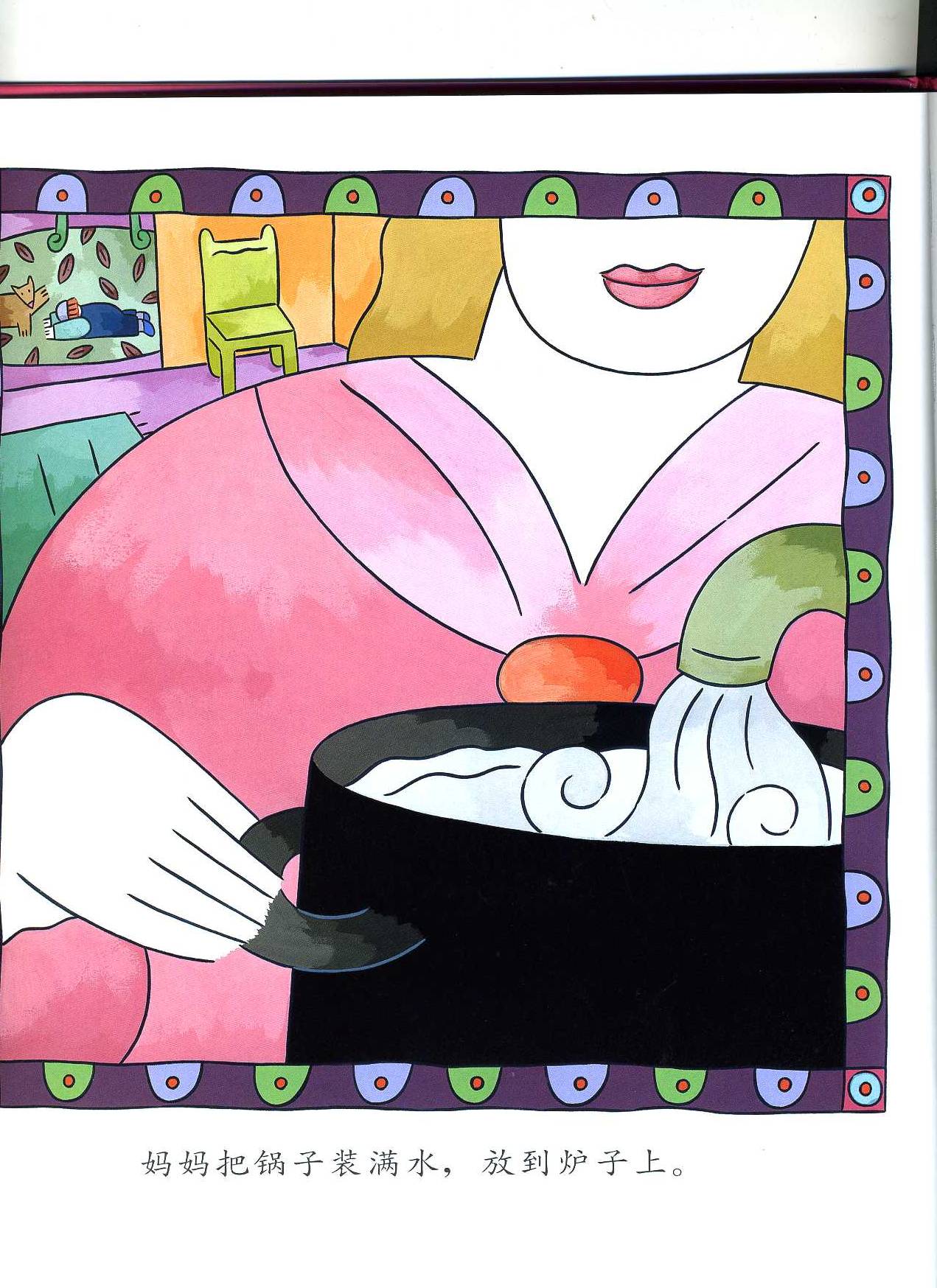 幼儿园游戏探究活动 大班上册
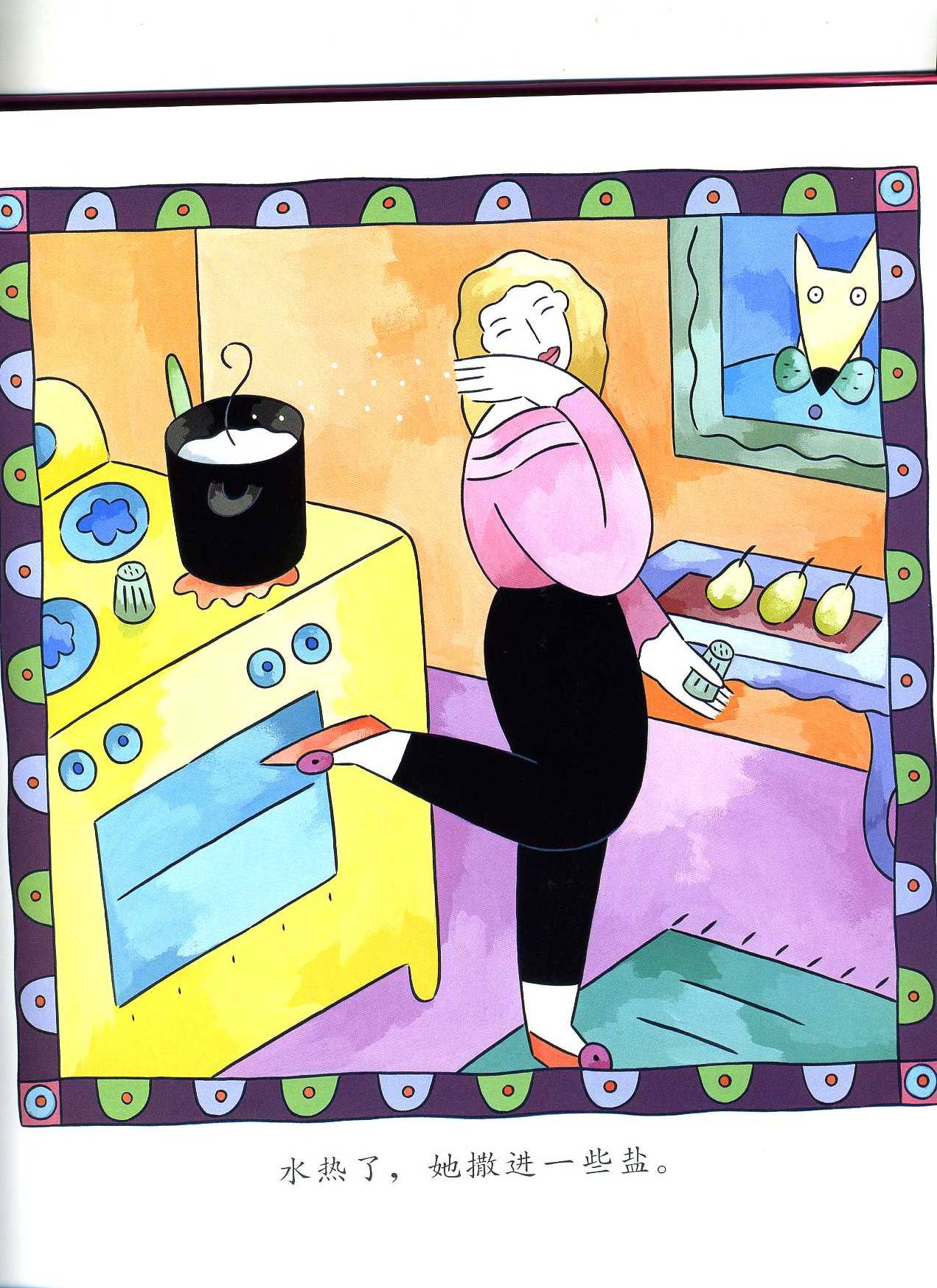 生气汤
幼儿园游戏探究活动 大班上册
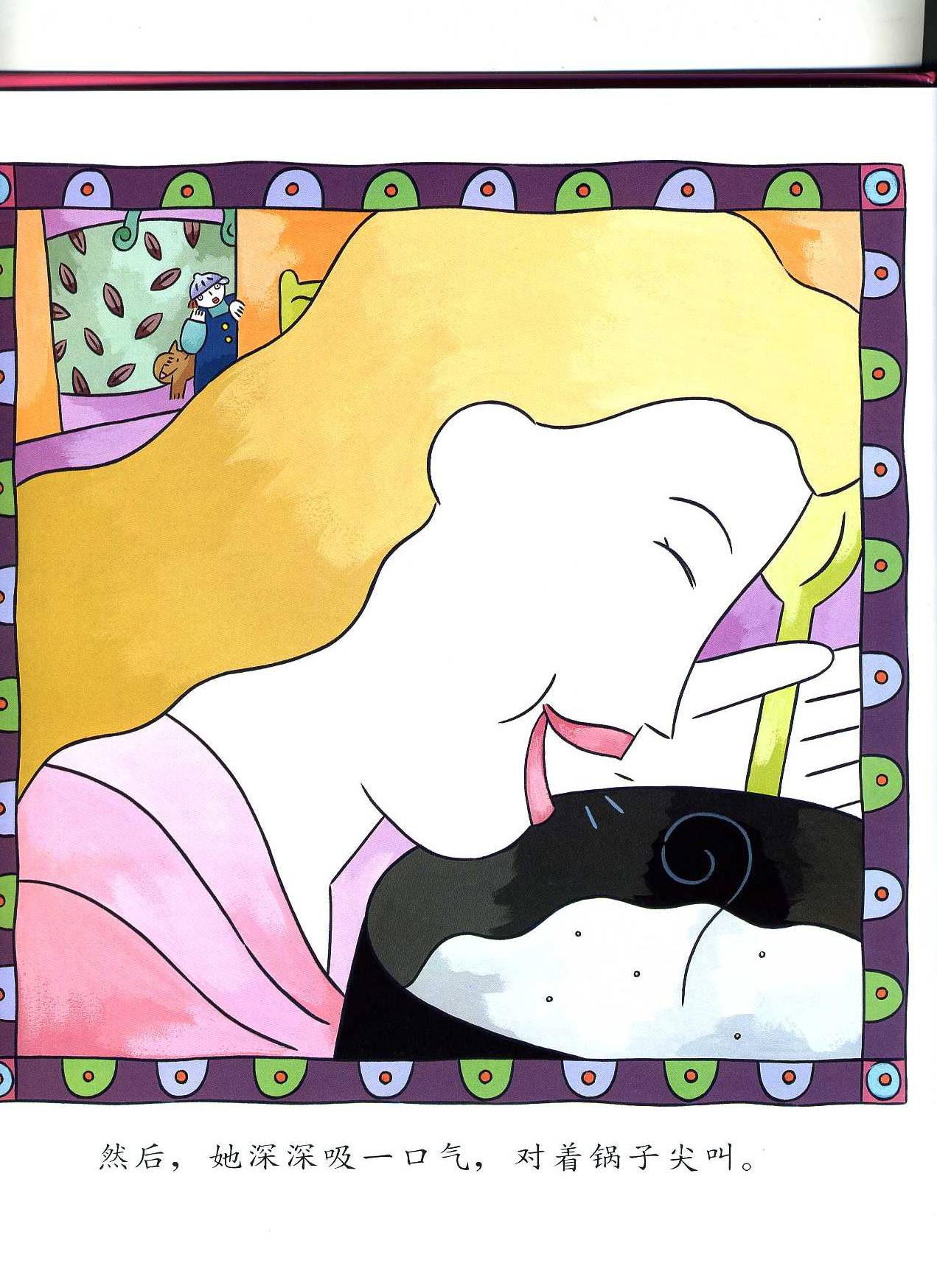 生气汤
幼儿园游戏探究活动 大班上册
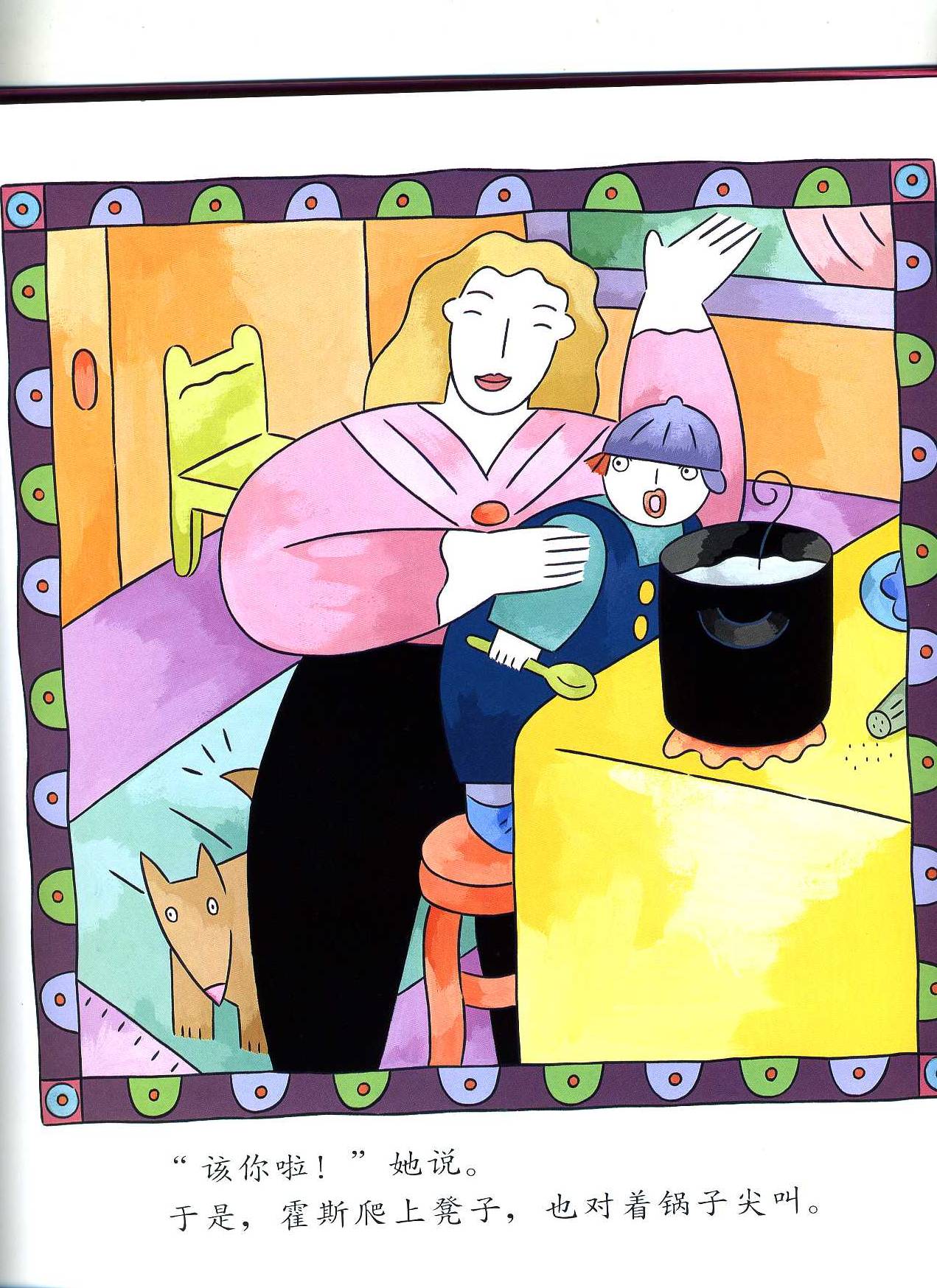 生气汤
PPT模板下载：www.1ppt.com/moban/     行业PPT模板：www.1ppt.com/hangye/ 
节日PPT模板：www.1ppt.com/jieri/           PPT素材下载：www.1ppt.com/sucai/
PPT背景图片：www.1ppt.com/beijing/      PPT图表下载：www.1ppt.com/tubiao/      
优秀PPT下载：www.1ppt.com/xiazai/        PPT教程： www.1ppt.com/powerpoint/      
Word教程： www.1ppt.com/word/              Excel教程：www.1ppt.com/excel/  
资料下载：www.1ppt.com/ziliao/                PPT课件下载：www.1ppt.com/kejian/ 
范文下载：www.1ppt.com/fanwen/             试卷下载：www.1ppt.com/shiti/  
教案下载：www.1ppt.com/jiaoan/
幼儿园游戏探究活动 大班上册
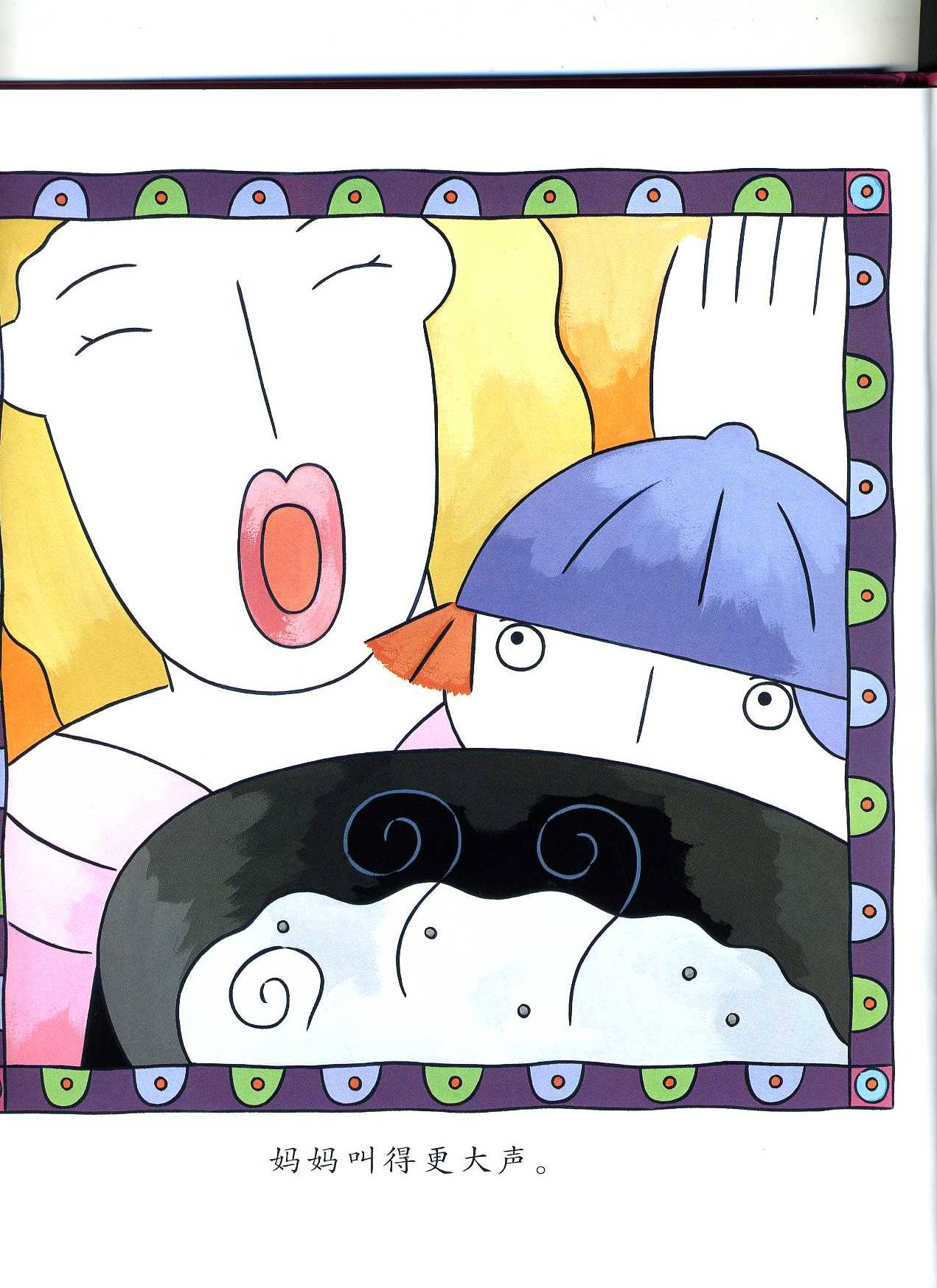 生气汤
幼儿园游戏探究活动 大班上册
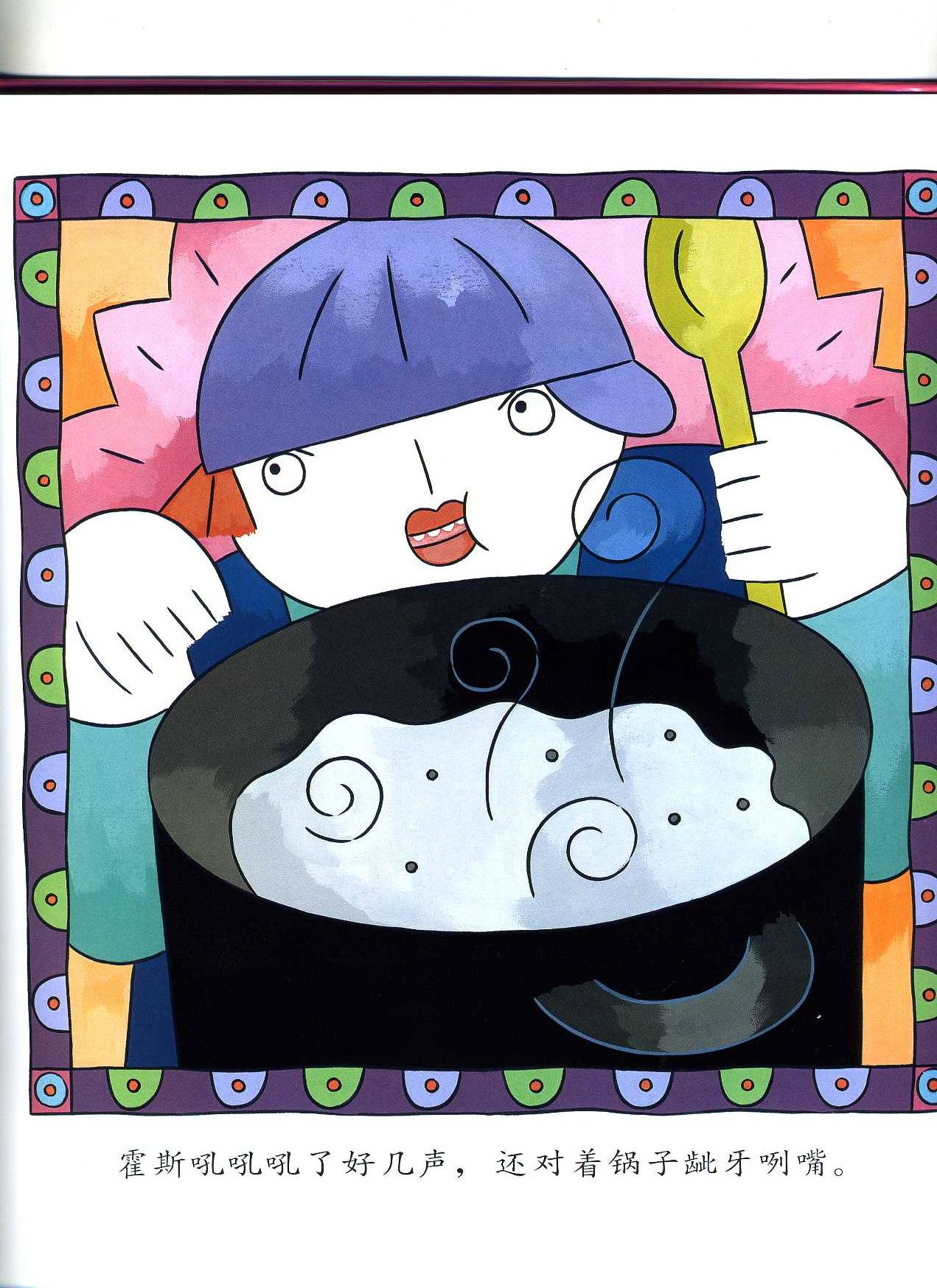 生气汤
幼儿园游戏探究活动 大班上册
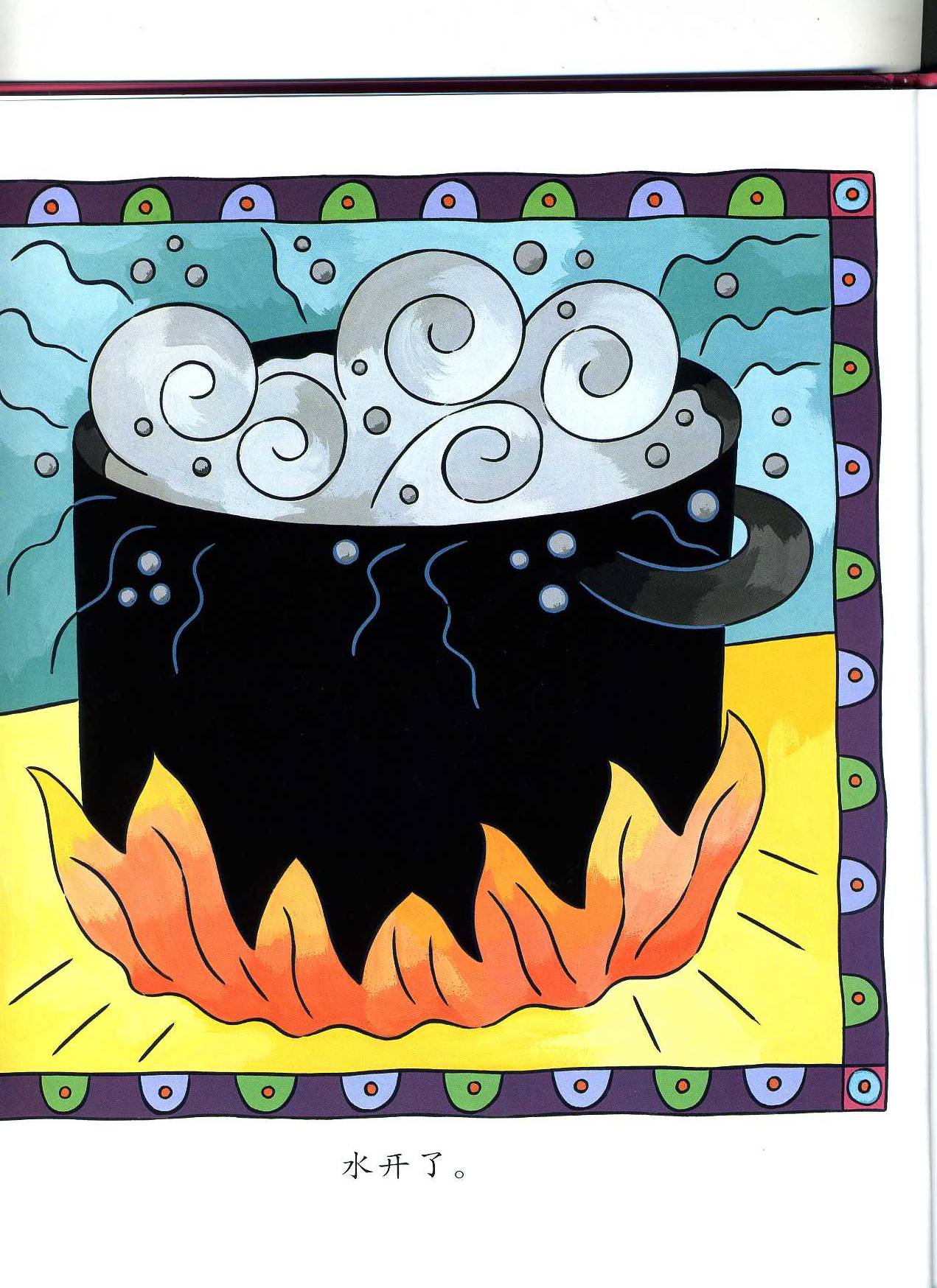 生气汤
幼儿园游戏探究活动 大班上册
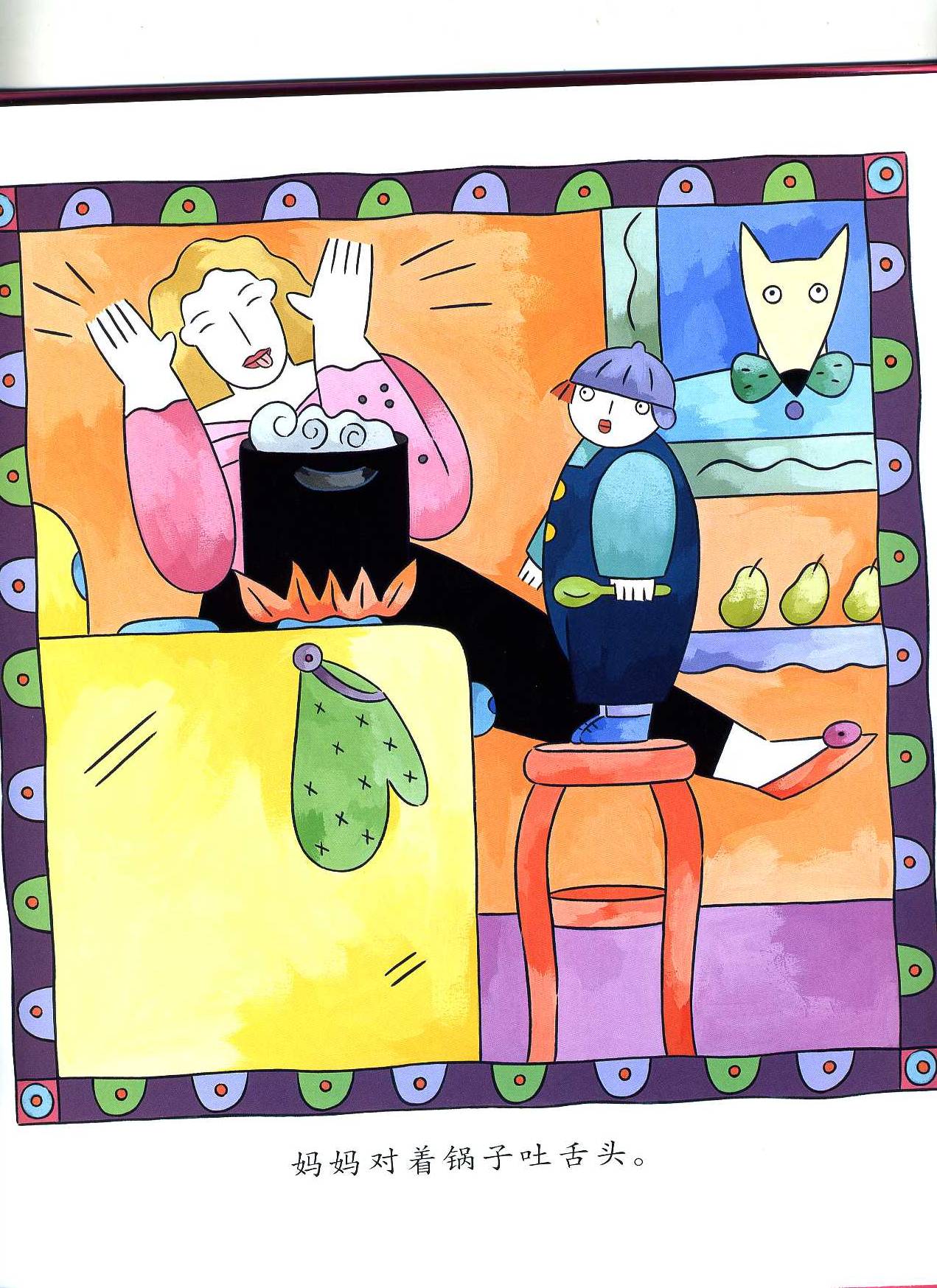 生气汤
幼儿园游戏探究活动 大班上册
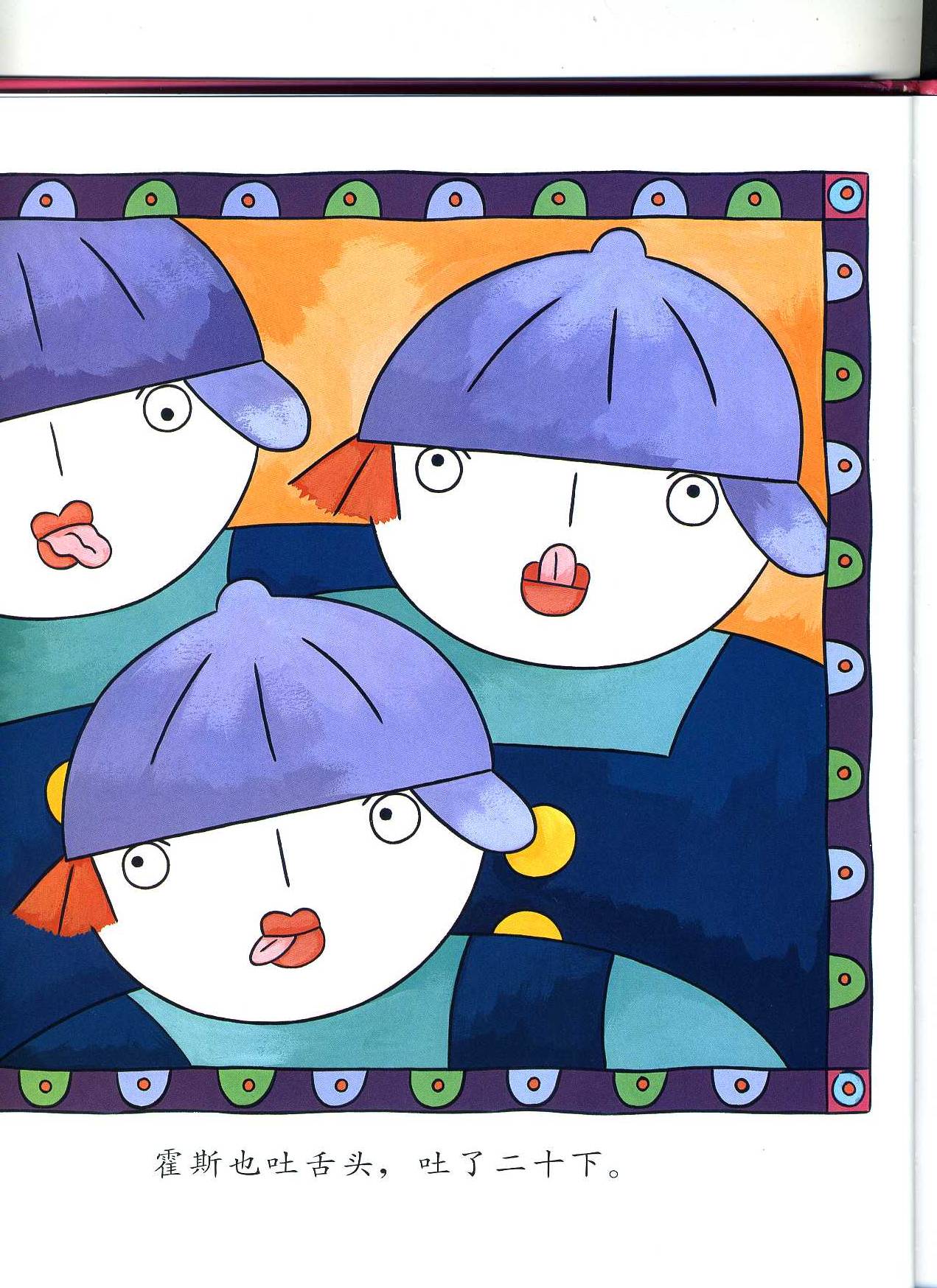 生气汤
幼儿园游戏探究活动 大班上册
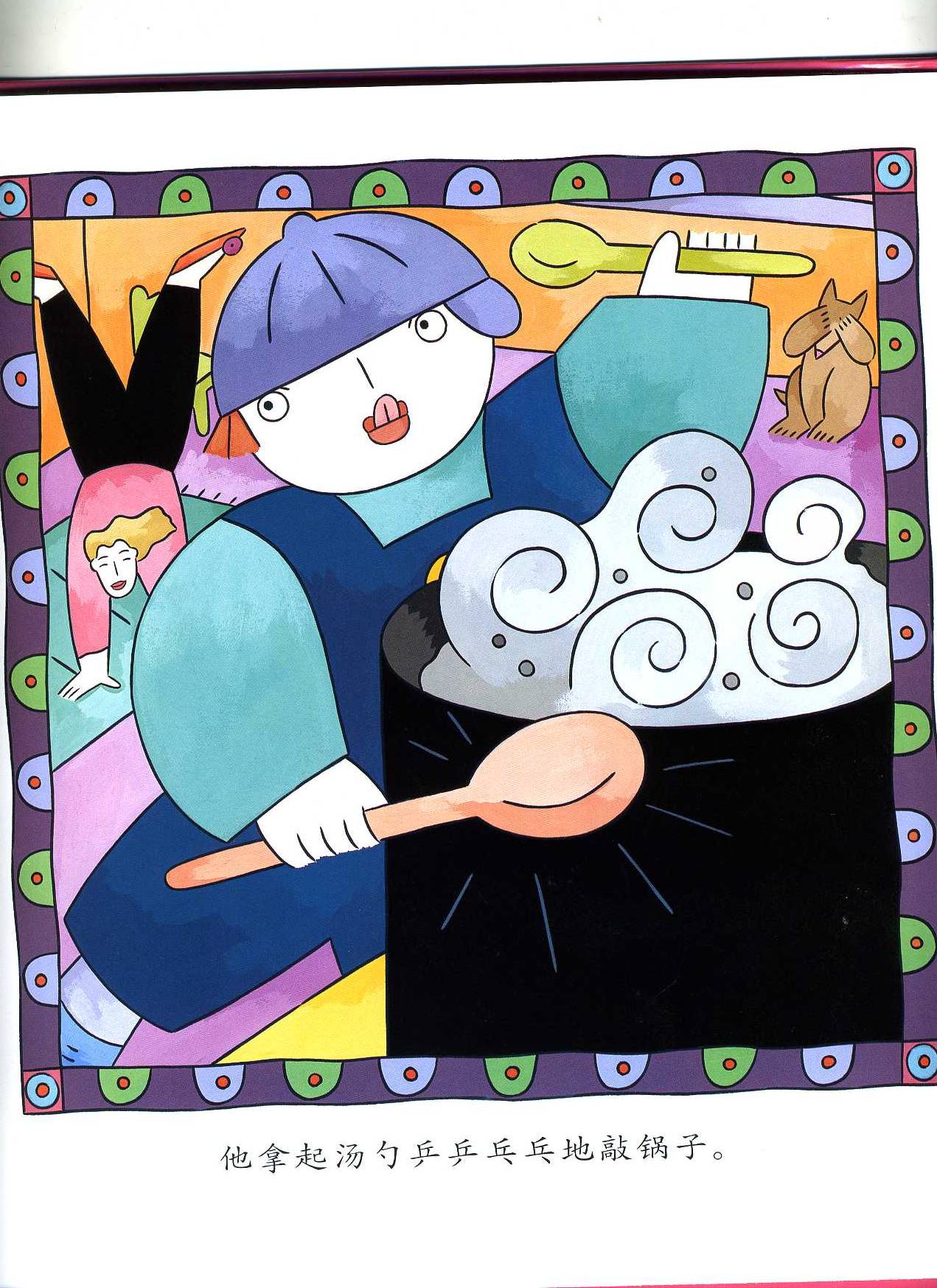 生气汤
幼儿园游戏探究活动 大班上册
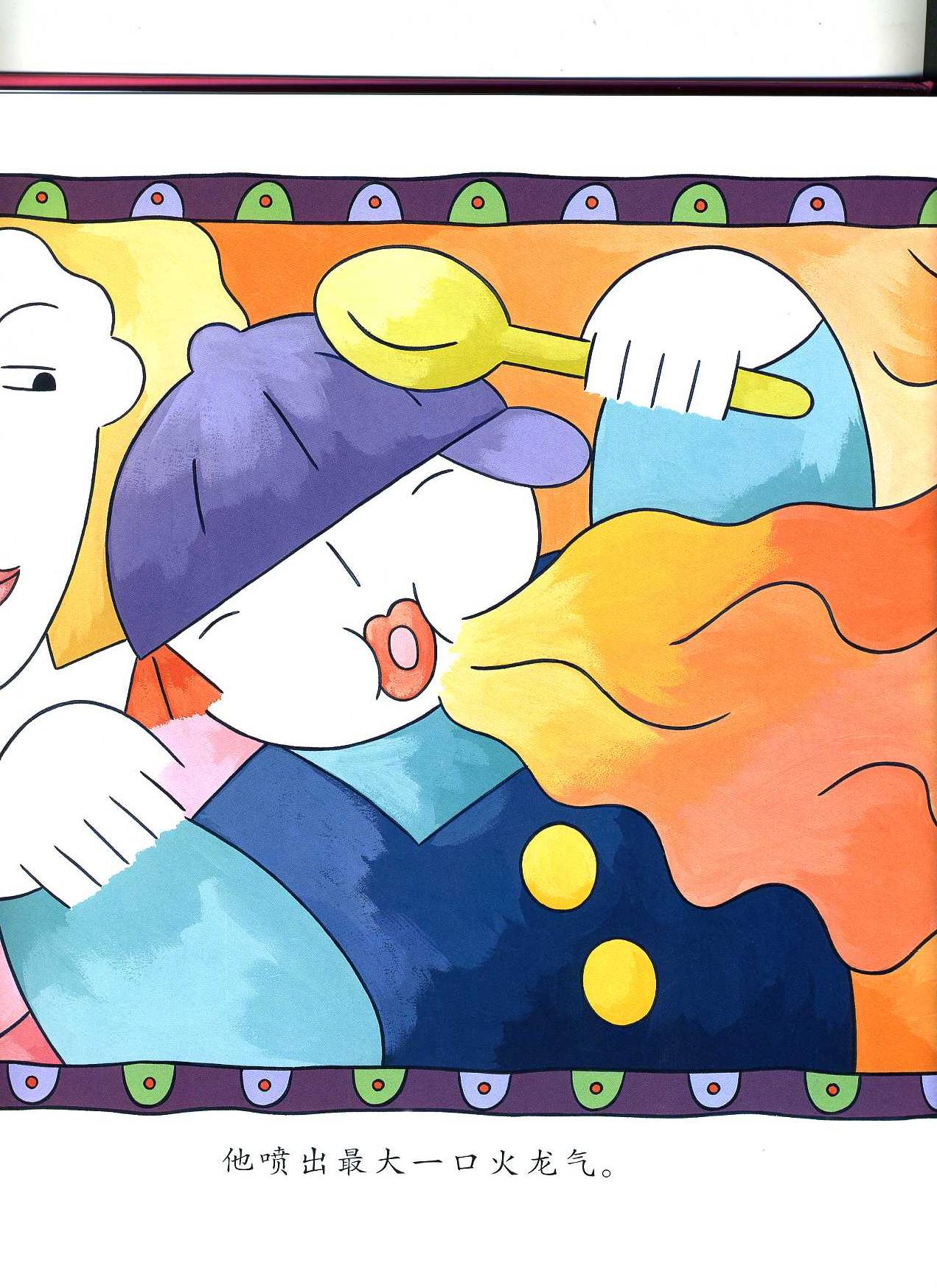 生气汤
幼儿园游戏探究活动 大班上册
生气汤
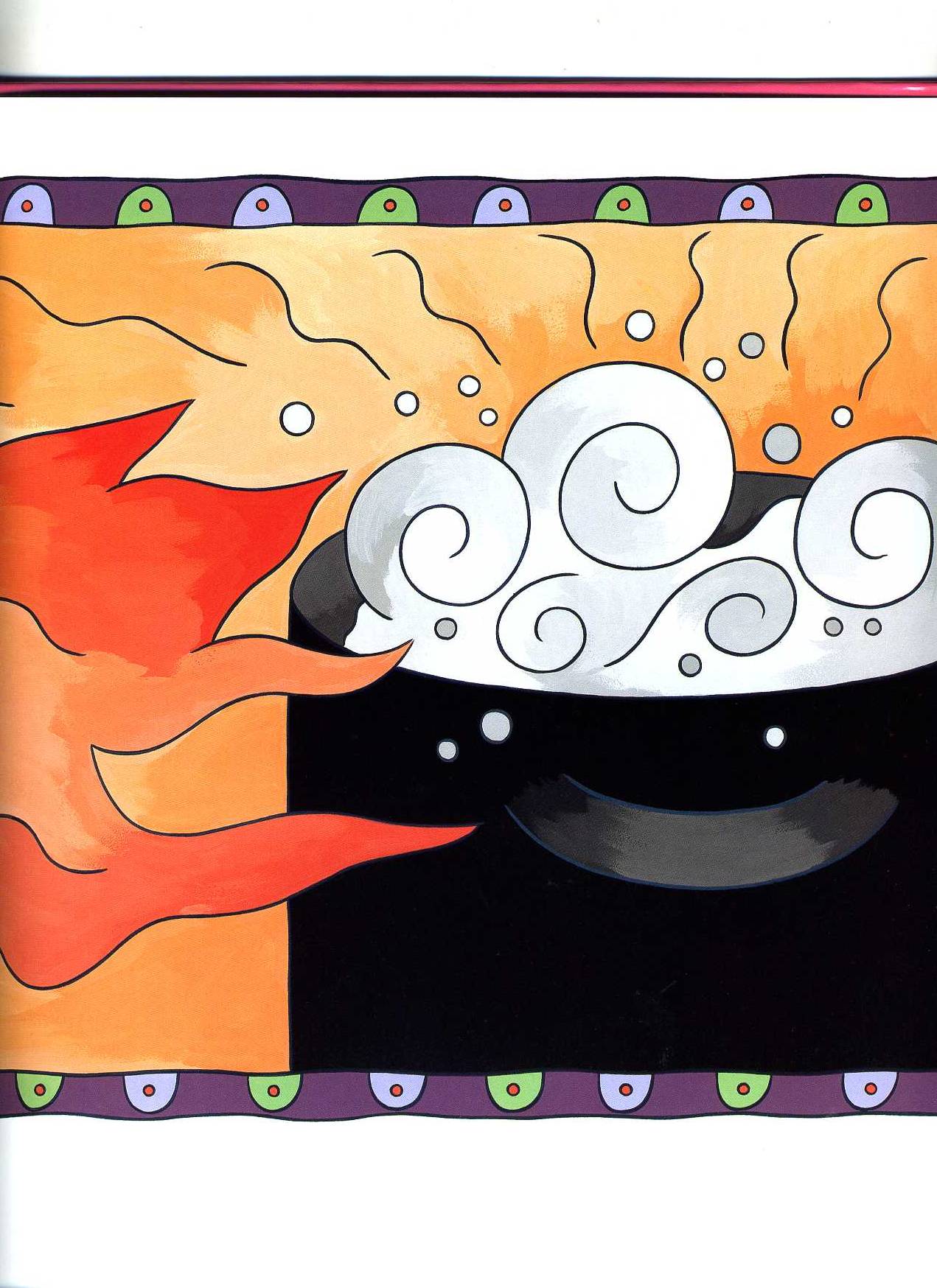 幼儿园游戏探究活动 大班上册
生气汤
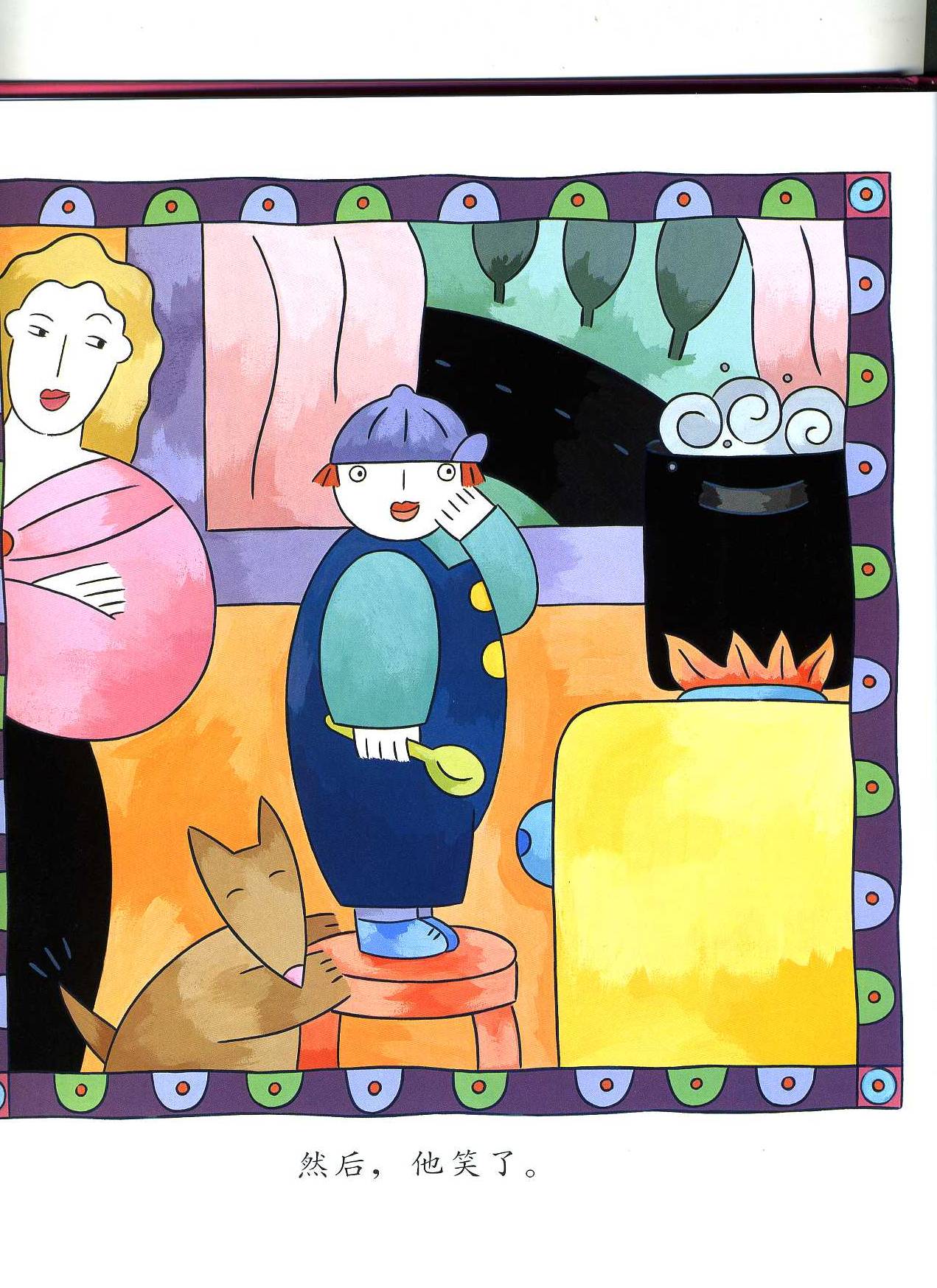 幼儿园游戏探究活动 大班上册
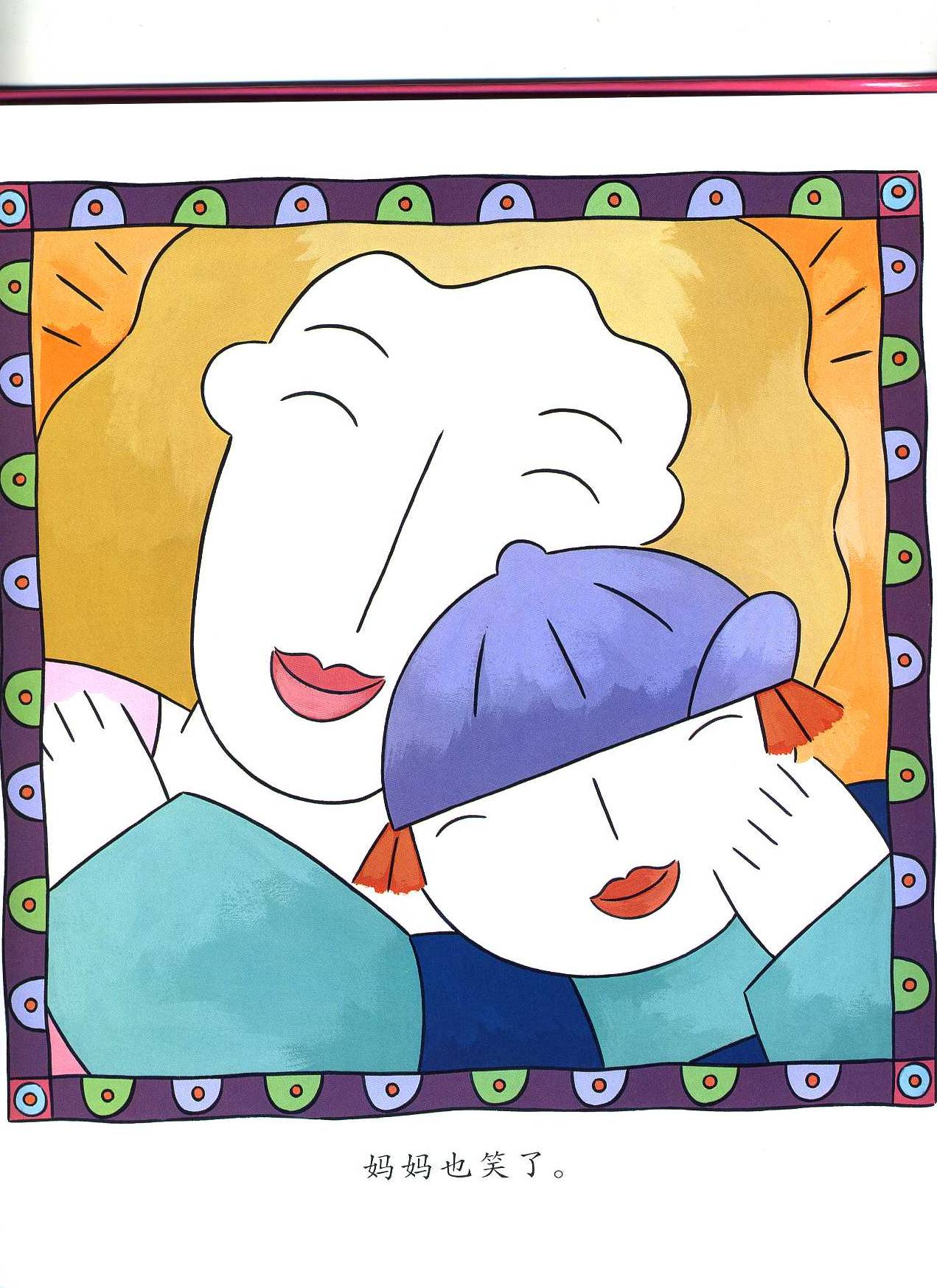 生气汤
幼儿园游戏探究活动 大班上册
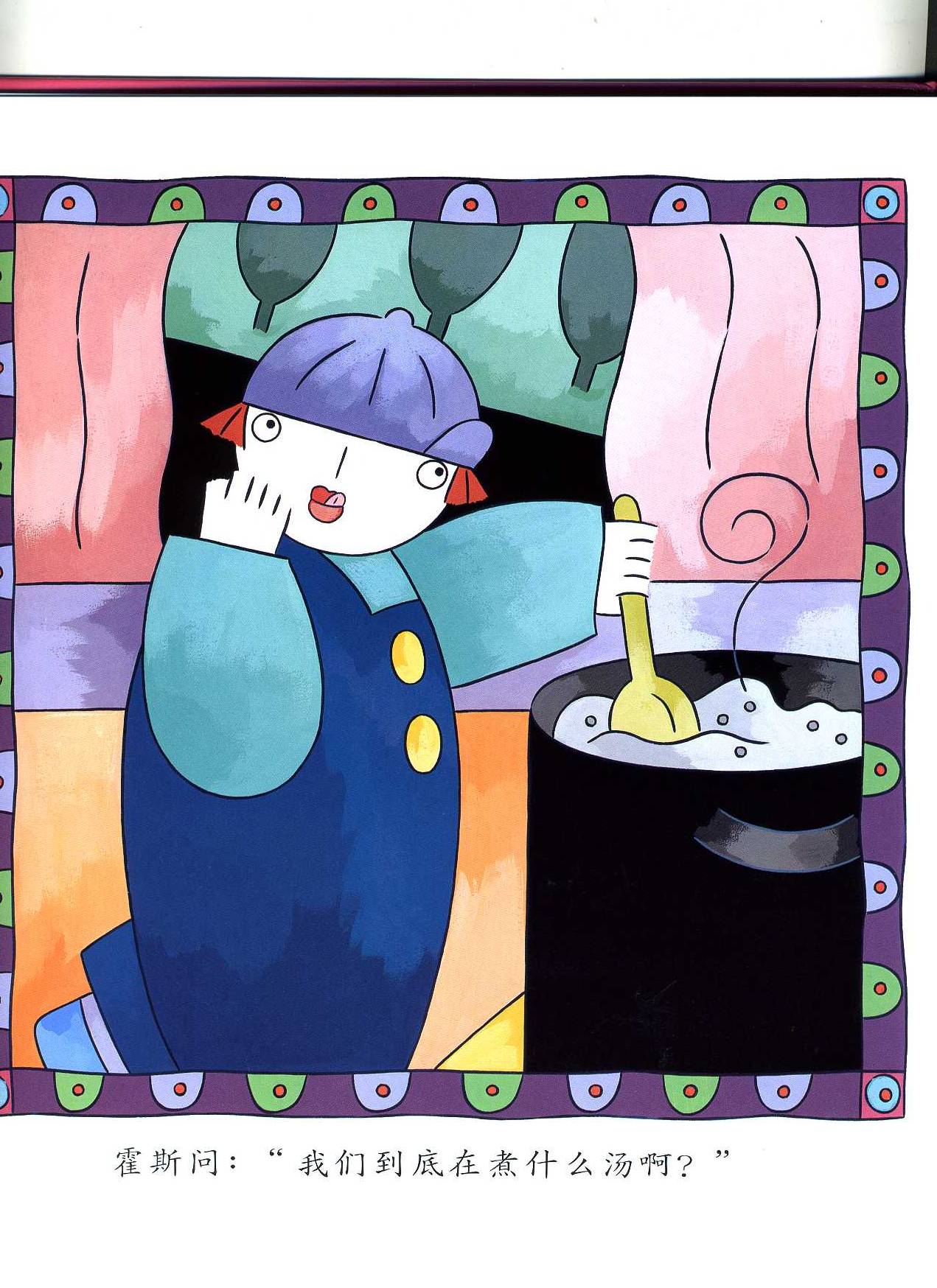 生气汤
幼儿园游戏探究活动 大班上册
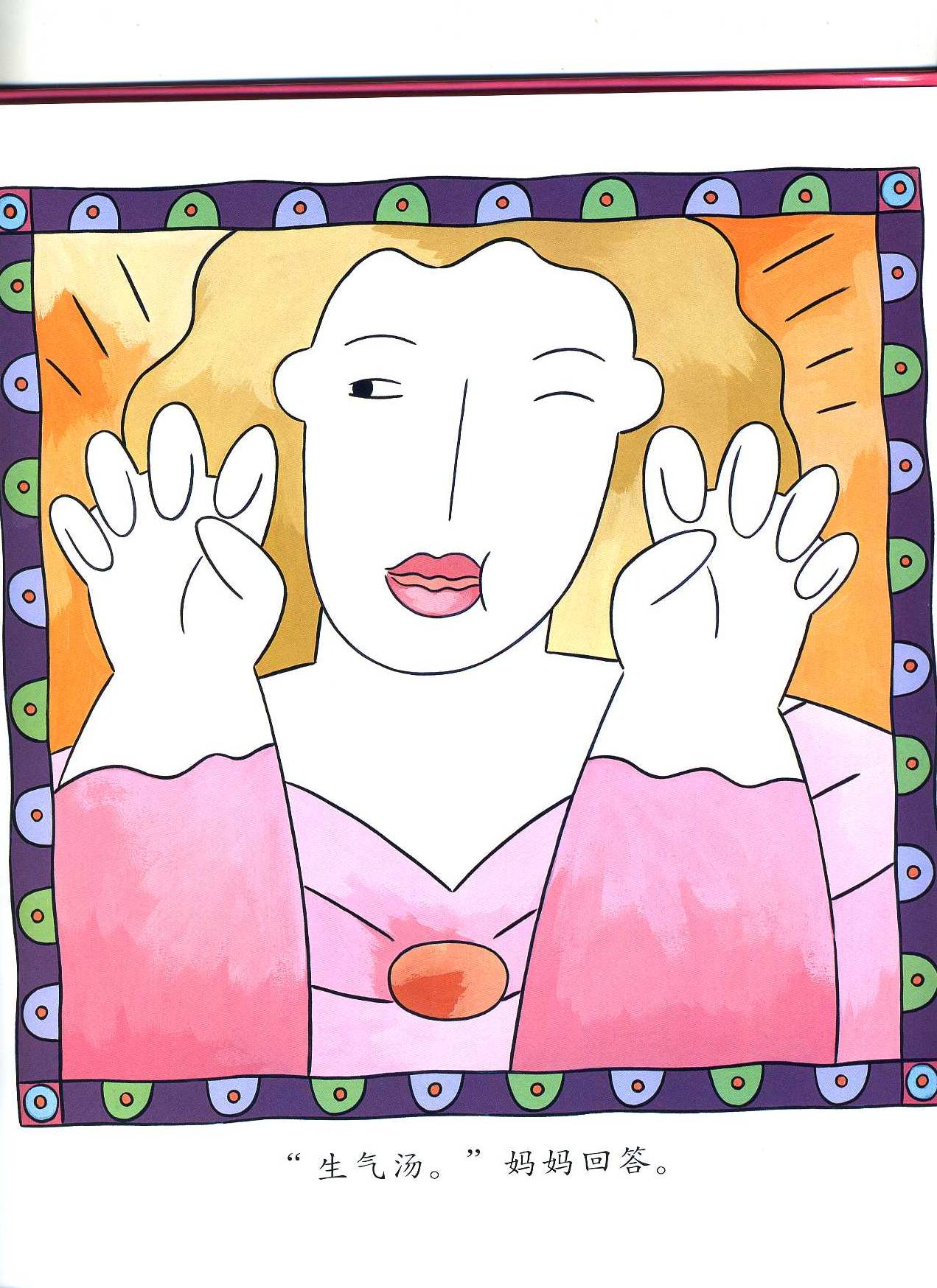 生气汤
幼儿园游戏探究活动 大班上册
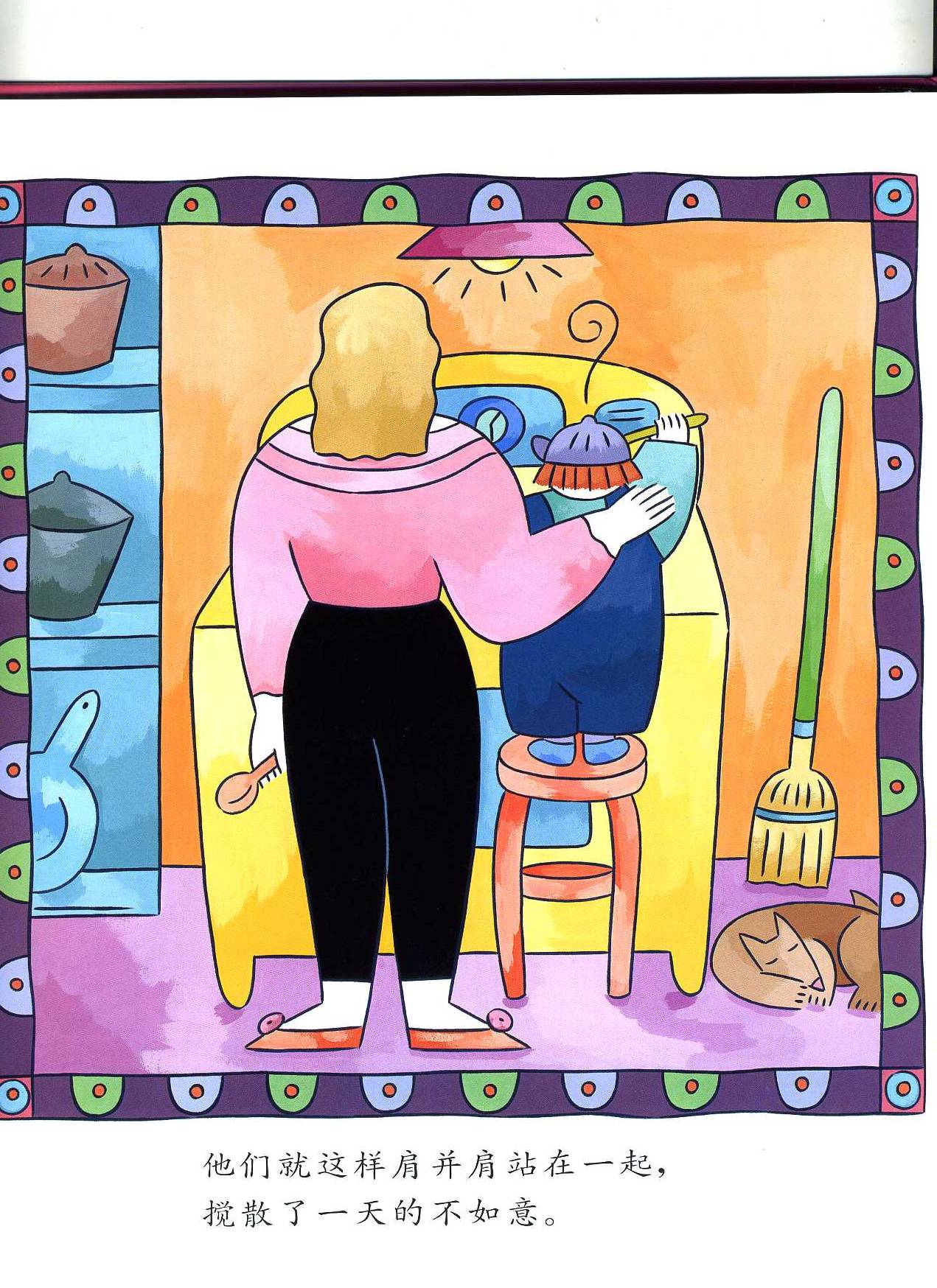 生气汤
幼儿园游戏探究活动 大班上册